Вручение второго тома 
Книги благотворителей и благодарственных писем 
Республиканского Фонда возрождения памятников истории и культуры Республики Татарстан
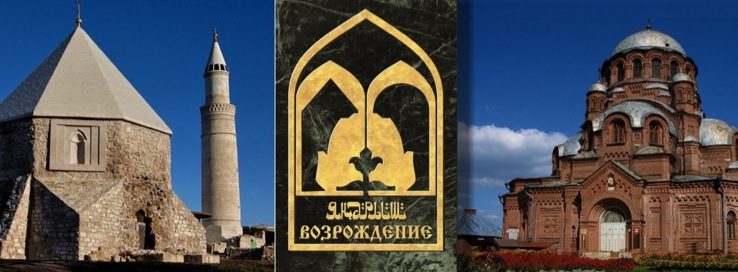 16 января 2012г. Представительский корпус Казанского Кремля
Республиканский Фонд «Возрождение»
Шафигуллин Лутфулла Нурисламович
Генеральный директор Открытого акционерного общества «Таттелеком»
Депутат Государственного Совета Республики Татарстан
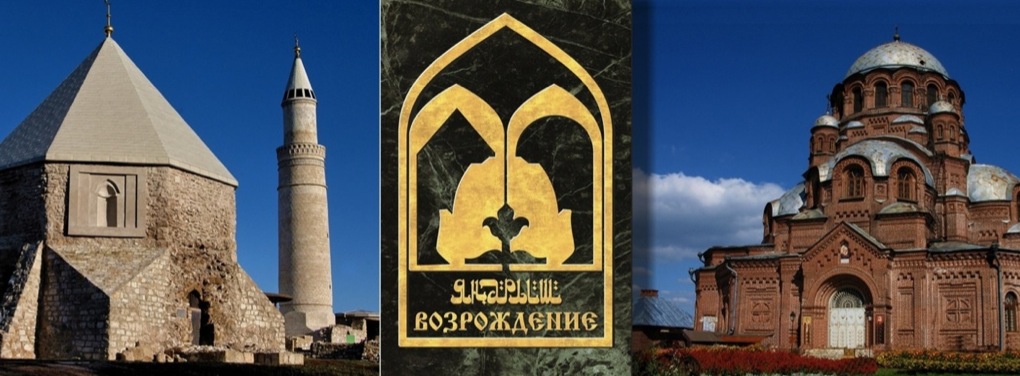 ГаниевИльшат Газимович
Генеральный директор Тепличного комбината «Майский» 
Зеленодольский район
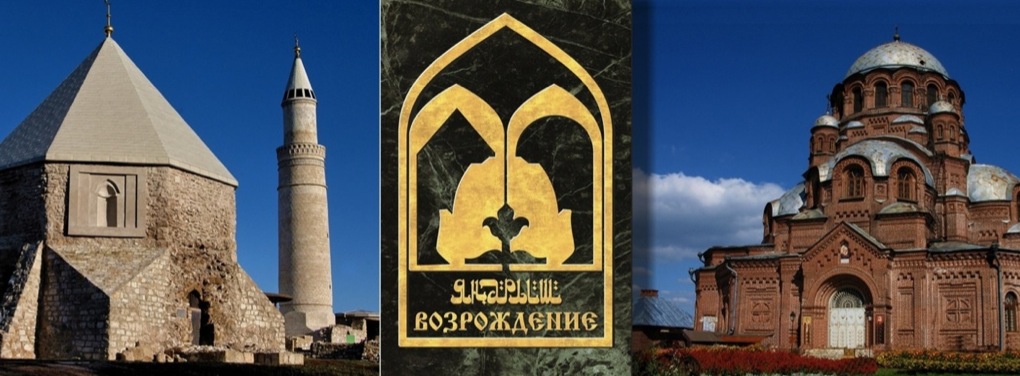 Смыков Виктор Васильевич
Начальник НГДУ «Ямашнефть»
Альметьевский район 
Депутат Государственного Совета Республики Татарстан
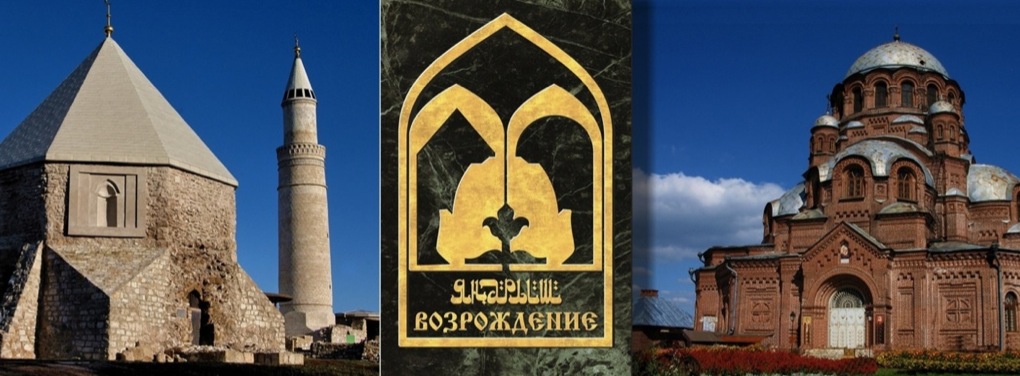 Ханнанов Раис Габдрахманович
Генеральный директор ОАО «МНКТ»
г.Казань
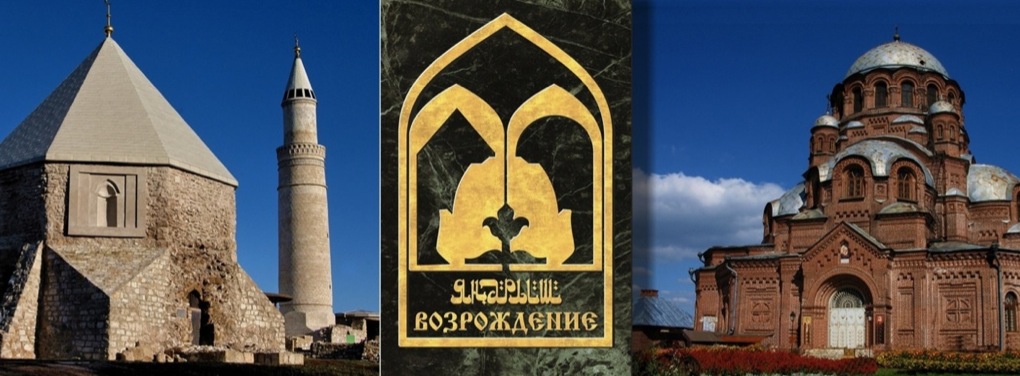 ХасановРадик Шавкятович
Генеральный директор Производственного объединения  «Завод им.Серго», Зеленодольский район
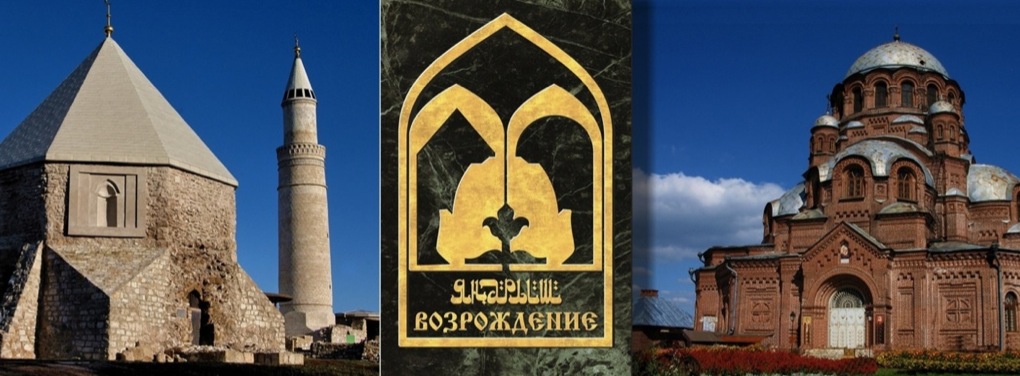 Каримуллин Дамир ЗаудатовичГенеральный директор ОАО «КМПО»
2-х этажное здание казарм инженерного корпуса – фондохранилище свияжского музея
Солуянов Иван Юрьевич
Первый заместитель генерального директора
Открытого акционерного общества «ТАТЭЛЕКТРОМОНТАЖ»
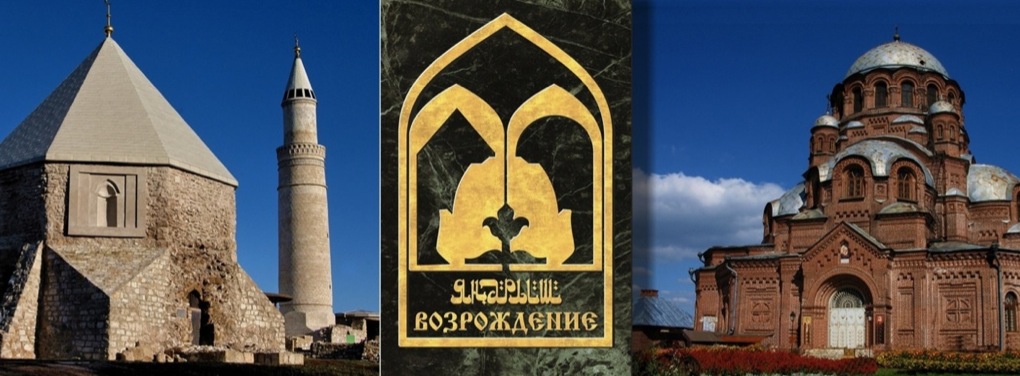 Зарипов Ралиф Каримович
Советник генерального директор  Открытого акционерного общества «Татнефтепром», Альметьевский район 

с супругой Зариповой Гульфирой Ярулловной
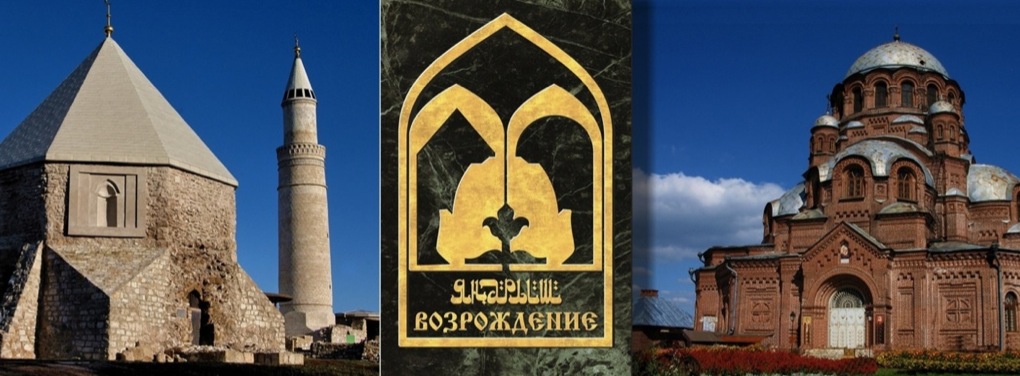 Сафаров Асгат Ахметович
Министр внутренних дел по РТ
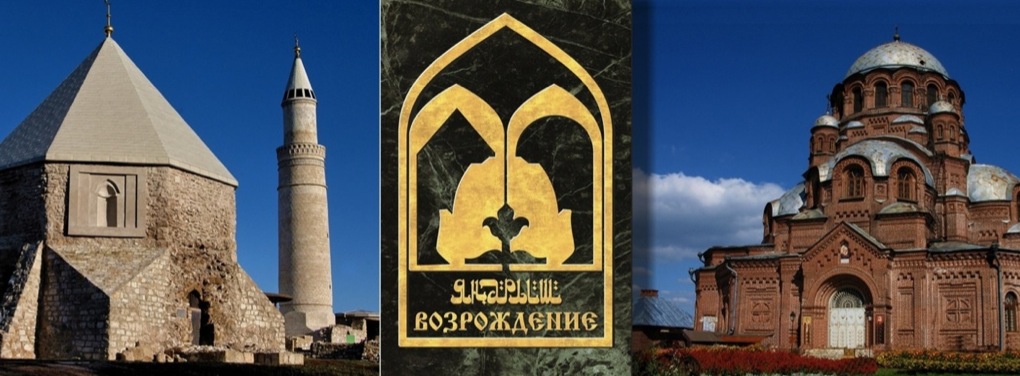 Хамаев Азат Киямович
Министр земельных и имущественных отношений 
Республики Татарстан
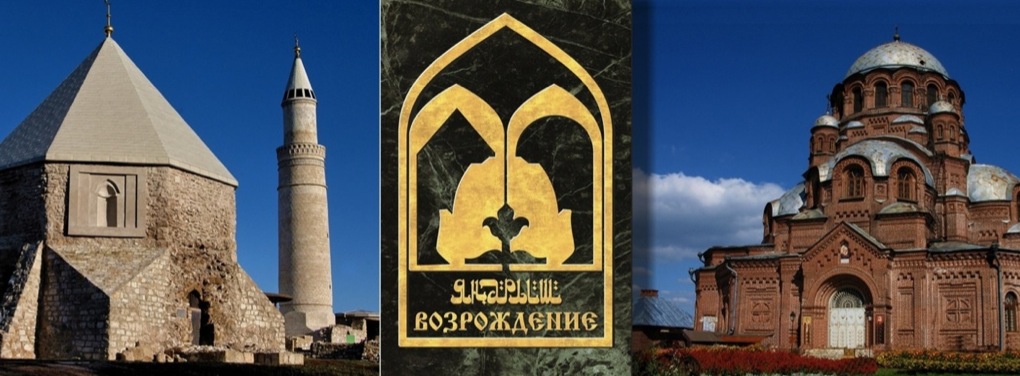 Никифоров Николай Анатольевич
Заместитель Премьер-министра Республики Татарстан,  министр информатизации и связи Республики Татарстан
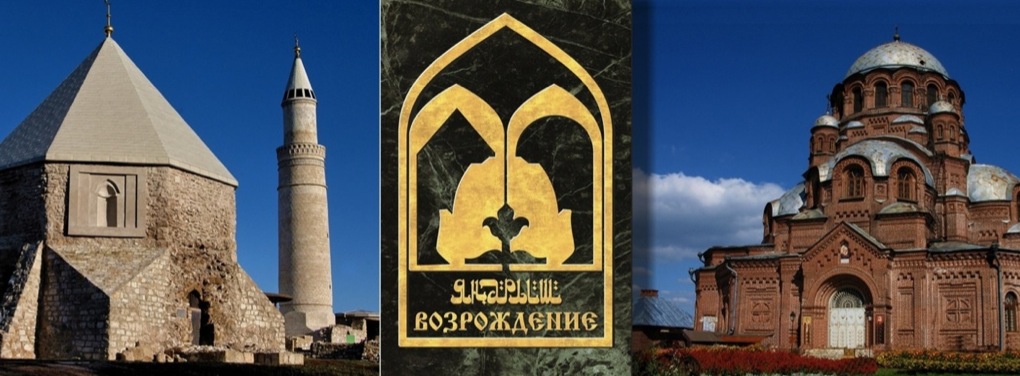 Вахитов Васим Хузаянович
Начальник Татарского Республиканского
управления инкассации
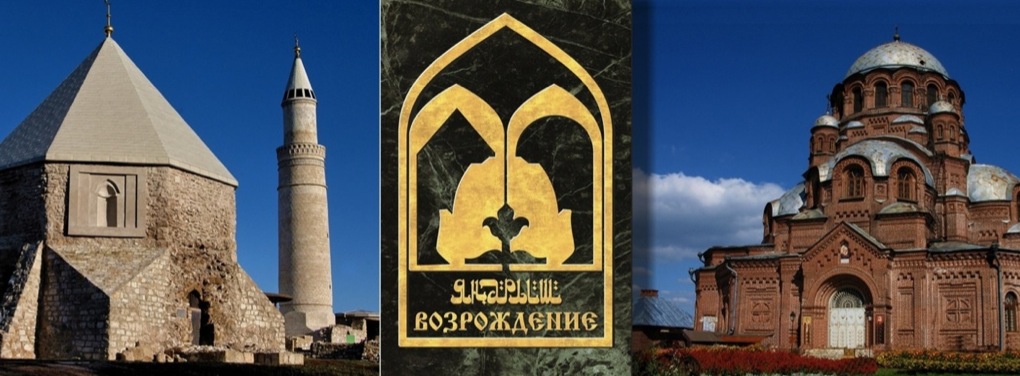 Хабипов Нурислам Нуриманович
Руководитель Управления Федеральной службы по ветеринарному и фитосанитарному надзору по Республике Татарстан
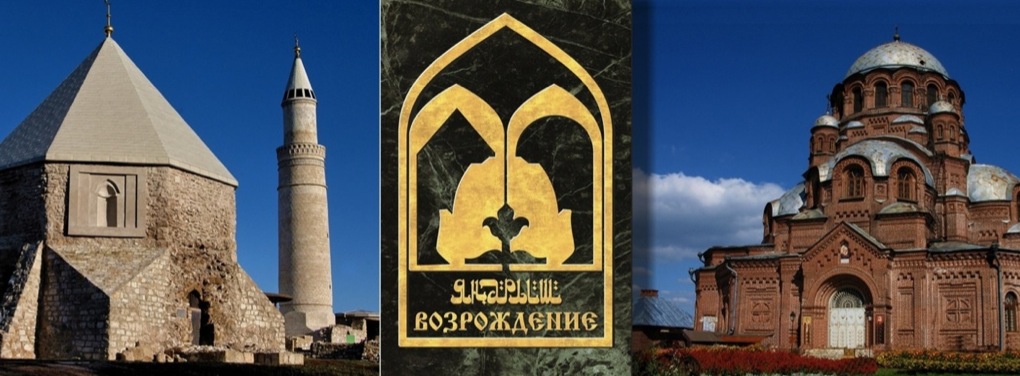 МагдеевНаиль Гамбарович
Министр лесного хозяйства Республики Татарстан
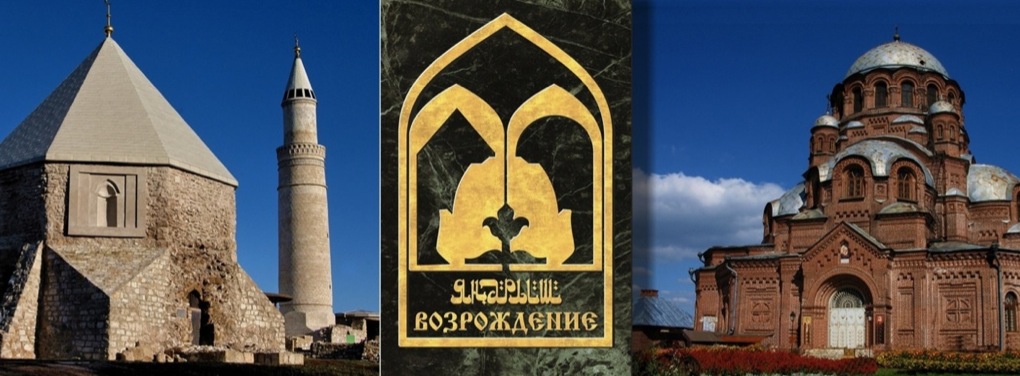 Шайхразиев Василь Гаязович
Мэр города Набережные Челны
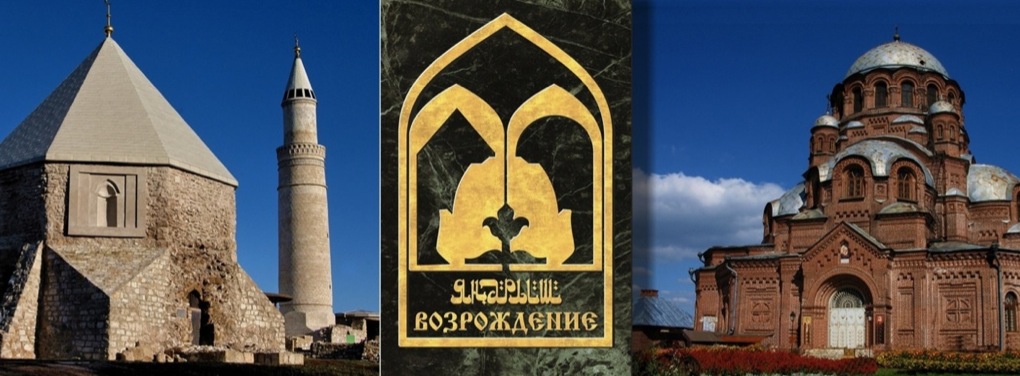 Батин Сергей Леонидович
Глава Зеленольского муниципального района 
Республики Татарстан
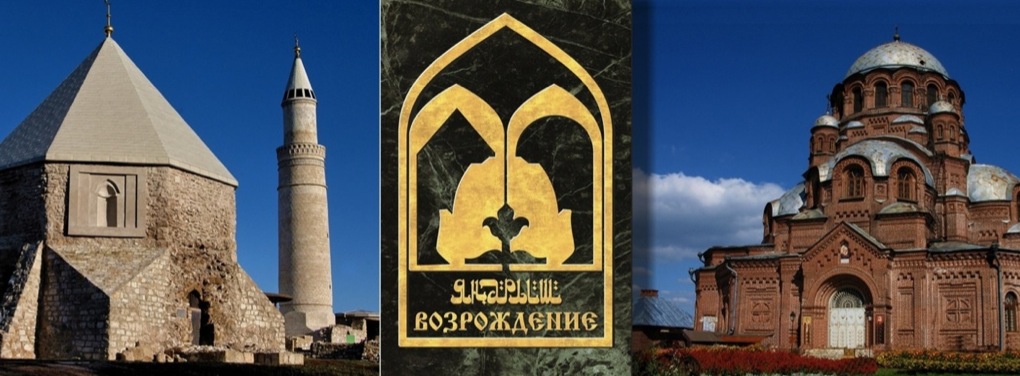 Фаттахов Энгель Навапович
Глава Актанышского муниципального района 
Республики Татарстан
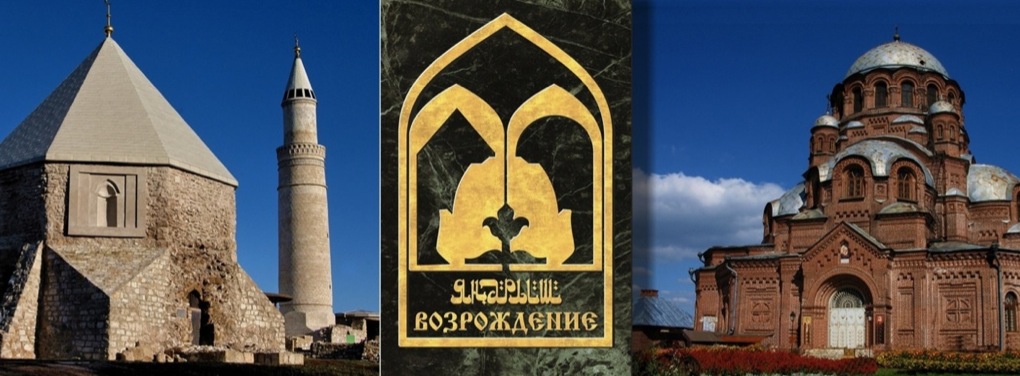 Ахметзянов Ильдус Талгатович
Глава Чистопольского муниципального района 
Республики Татарстан
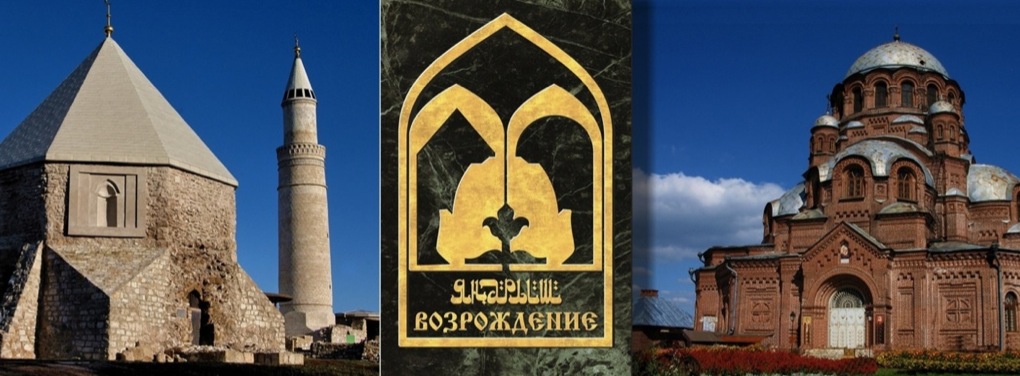 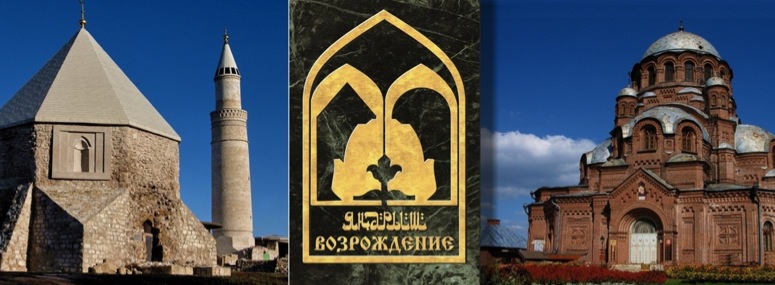 Нугаев Камиль Асгатович
Глава Спасского муниципального района Республики Татарстан

с супругой Нугаевой Майсарой Мансуровной,
сыном Нугаевым Рамилем Камиловичем,
снохой Нугаевой Ляйсан Зябировной,
сыном Нугаевым Фаридом Камилевичем,
снохой Нугаевой Юлией Николаевной,
внуком Нугаевым Камилем Фаридовичем,
внуком Нугаевым Каримом Фаридовичем, 
внучкой Нугаевой Ралиной Рамилевной,
внуком Нугаевым Аскаром Рамилевичем
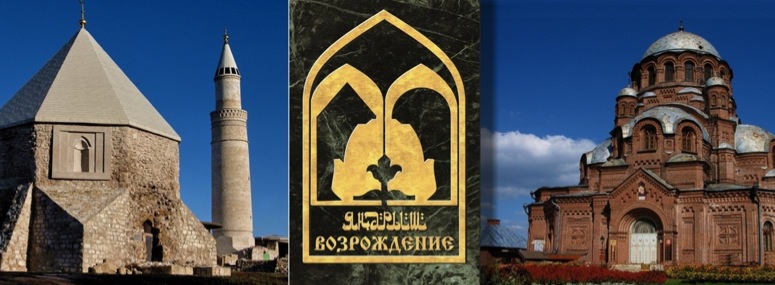 Давлетшин Фердинат Мидхатович
Глава Алькеевского муниципального района
Республики Татарстан

С супругой Давлетшиной Альфией Фаизовной, 
сыном Давлетшиным Аделем Фердинатовичем, 
снохой Давлетшиной Гузелией Фаритовной, 
внуком Давлетшиным Ильханом Аделевичем, 
сыном Давлетшиным Рустемом Фердинатовичем, 
снохой Давлетшиной Гельназой Фаритовной
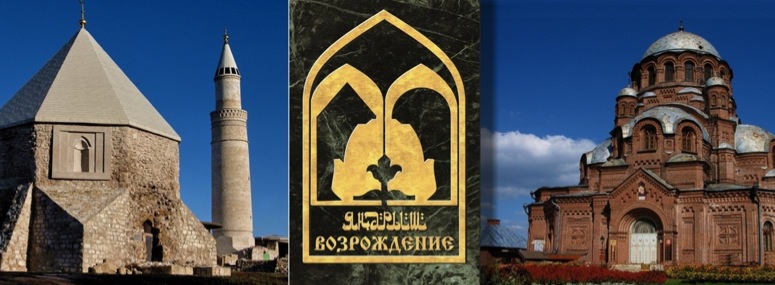 Хабипов Ришат Рашитович
Глава Муслюмовского муниципального района Республики Татарстан

с супругой Хабиповой Лилией Анисовной,
старшей дочерью Хабиповой Камиллой Ришатовной, 
средней дочерью Хабиповой Аделей Ришатовной,
младшей дочерью Хабиповой Софьей Ришатовной
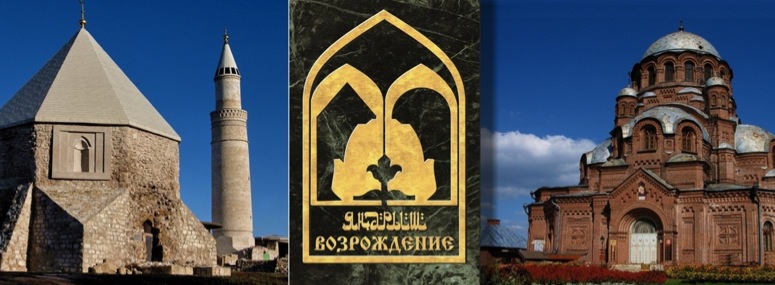 Семья Маликовых
Маликов Гарайхан Гайнуллович,
Супруга Маликова Марсила  Мирхазияновна, 
Дочь Авзалова (Маликова)  Гульчачак  Гарайхановна,
Зять Авзалов Фиршат  Рашитович, 
Внучка Авзалова Гульназира  Фиршатовна, 
Внучка Авзалова Гульшат  Фиршатовна, 
Сын Маликов Рамиль Гарайханович, 
Сноха Маликова Глуса Николаевна,
Дочь Маликова Гульзира  Гарайхановна,
Дочь Маликова Миляуша   Гарайхановна,
Приемная дочь Бакирова Азиза Фаварисовна,
Приемный сын Юриков Николай  Николаевич,
Приемный сын Галимов Рустем Андреевич,
Приемный сын Юриков Владимир  Николаевич,
Приемный сын Галимов  Рамис Андреевич
Приемная дочь Казакевич Татьяна Трифоновна
ИльясовРадик Сабитович
Депутат Государственной Думы Российской Федерации
 
Генеральный директор Открытого акционерного общества "Нижнекамскшина"
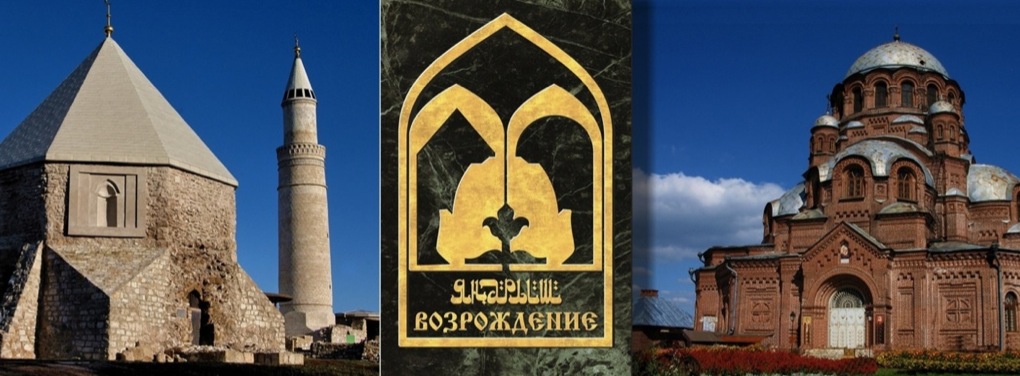 Валиев Фоат ВалиевичГенеральный директор ОАО «Алексеевскдорстрой»
Защитные сооружения от внешних воздействий 
над Ханским Дворцом в Болагре
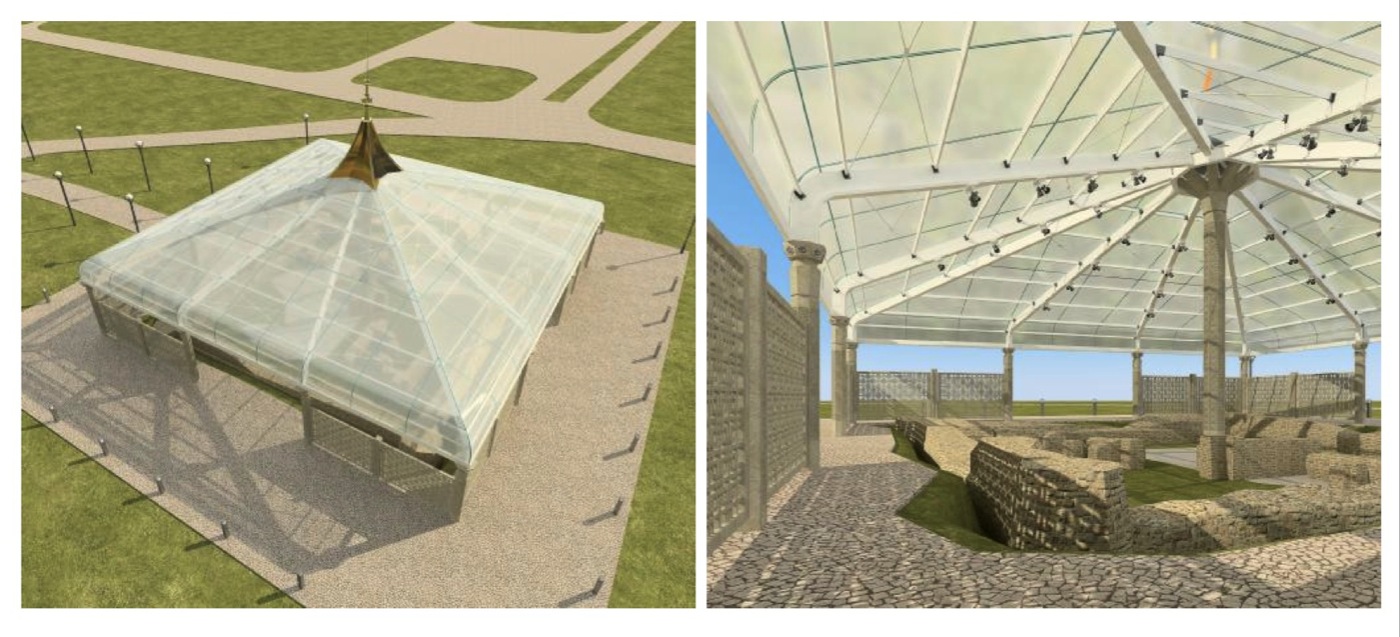 Хабибуллина Милеуша Садрисламовна
Нотариус из г.Казань
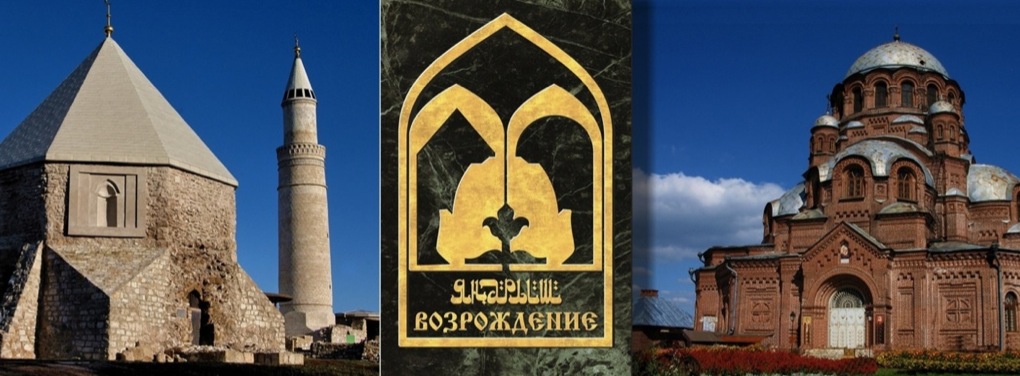 Серазетдинов Дамир Рафкатович Заместитель генерального директора ООО «Эко ТЭК»
Пашутин Евгений Юрьевич
Главный тренер клуба УНИКС
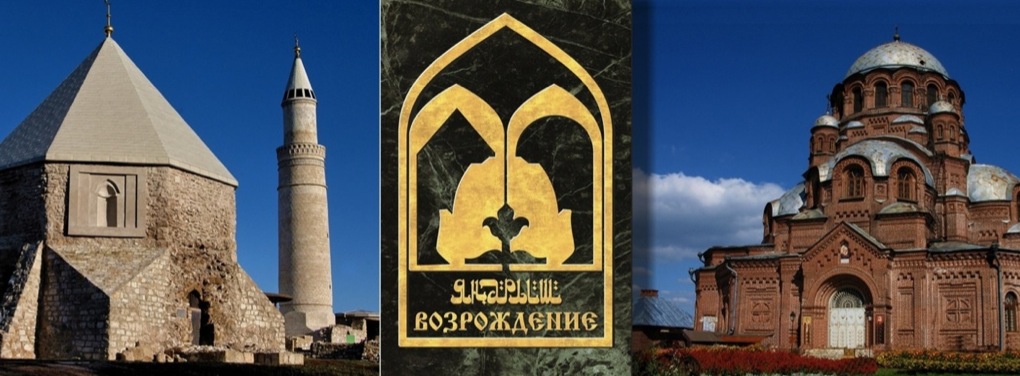 Денисов Николай Дмитриевич
Генеральный директор Общества с ограниченной ответственностью  «Мегарон»
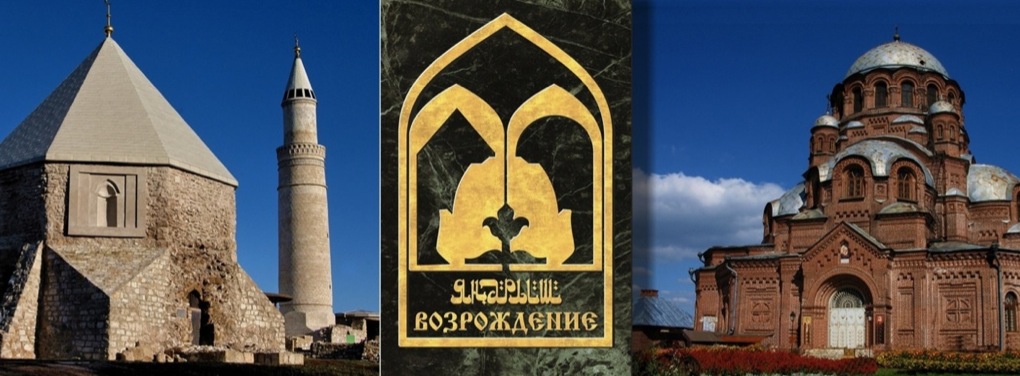 Кривоногова Нинель Давыдовна
Индивидуальный предприниматель 
из г.Набережные Челны
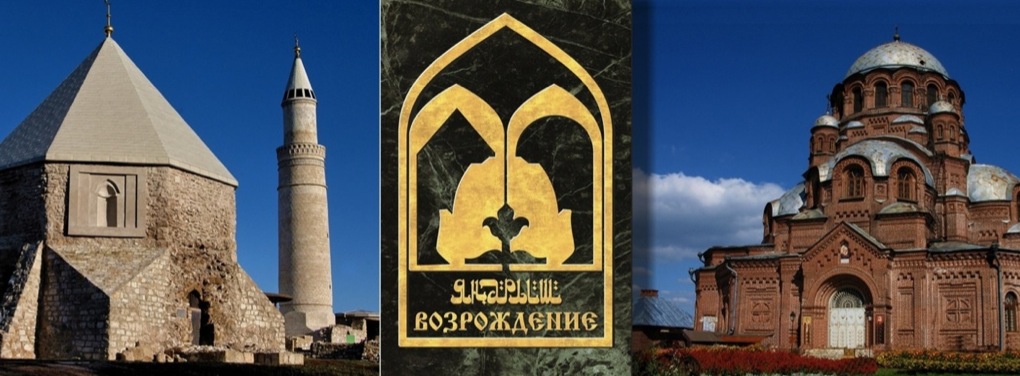 Халиев Равиль Билалович
Главный врач Центральной районной больницы Кукморского района Республики Татарстан
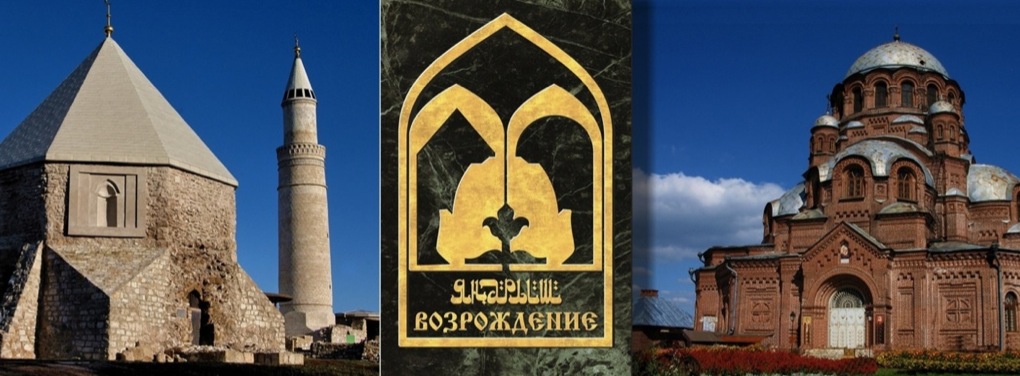 Загидуллин Азат Ясавиевич
Генеральный директор Открытого акционерного общества «Кукморский завод металлопосуды»,
Кукморский район Республики Татарстан
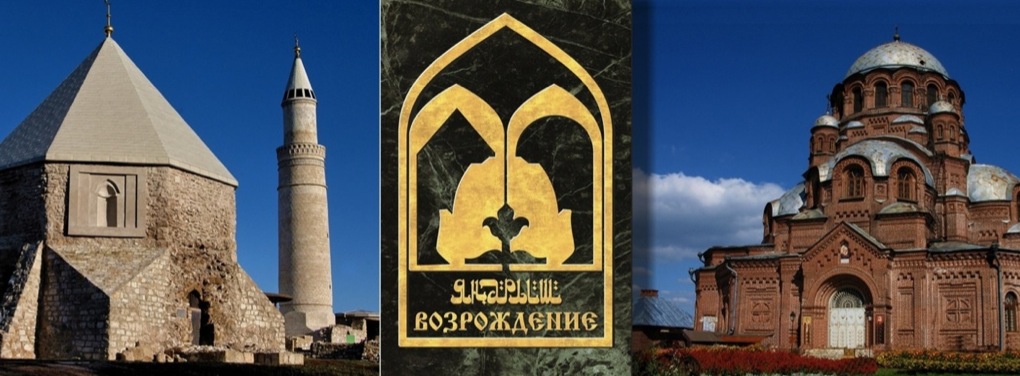 Хуснутдинов Адель Альбертович
Генеральный директор Государственного унитарного предприятия «Татинвестгражданпроект»
г.Казань
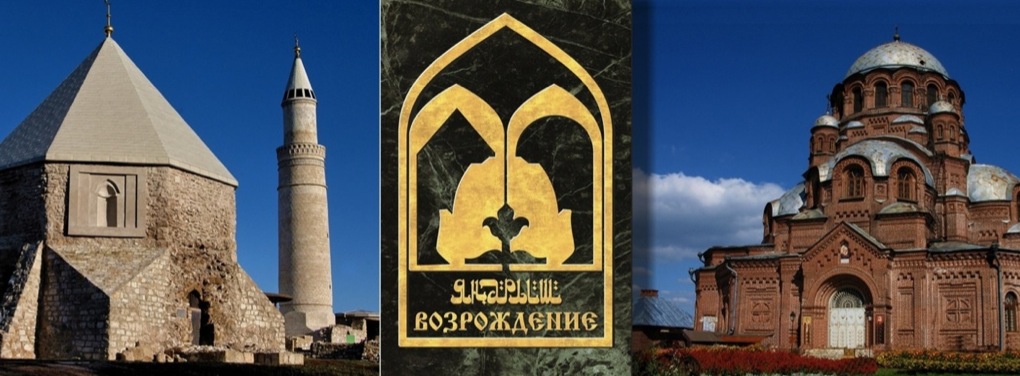 Усманов Альберт Сулейманович
Заместитель начальника Главного инвестиционно-строительного управления Республики Татарстан
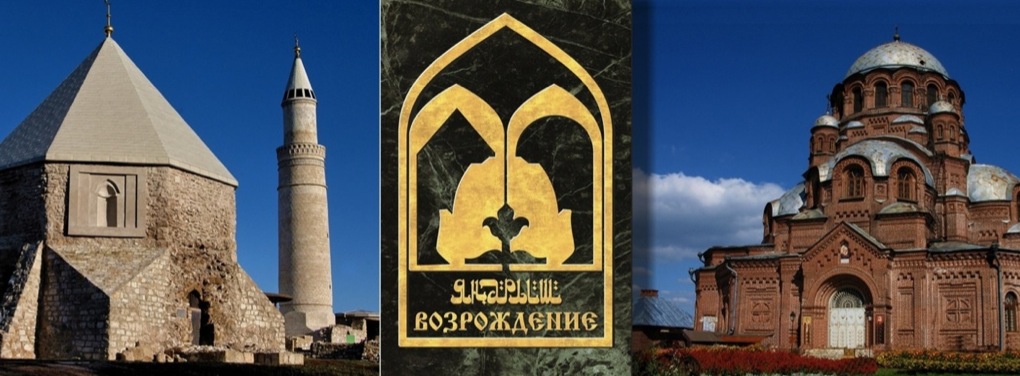 Касьян Юрий НиколаевичГенеральный директор ОАО «Спецкаучукремстрой»
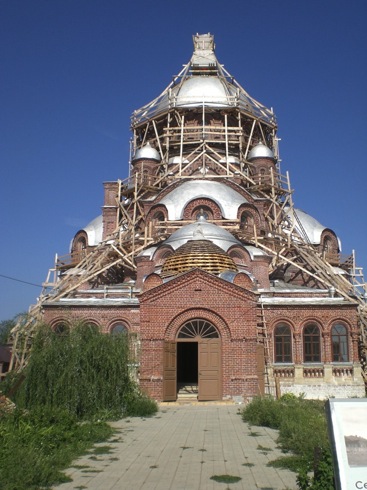 Икона Иоанна Предтечий Крестителя 
Собора «Всех Скорбящих Радость»
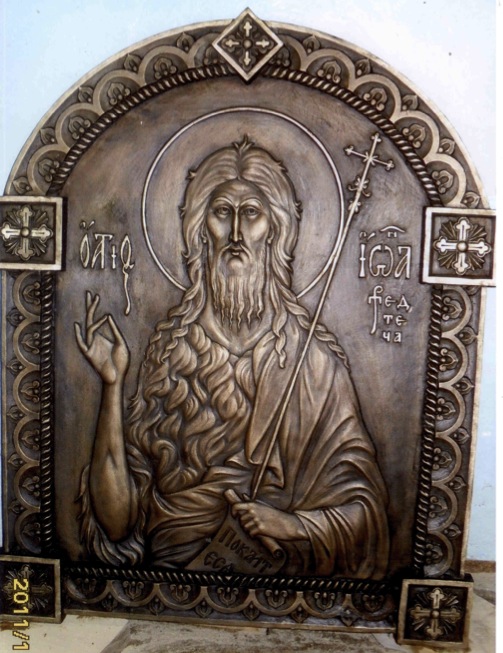 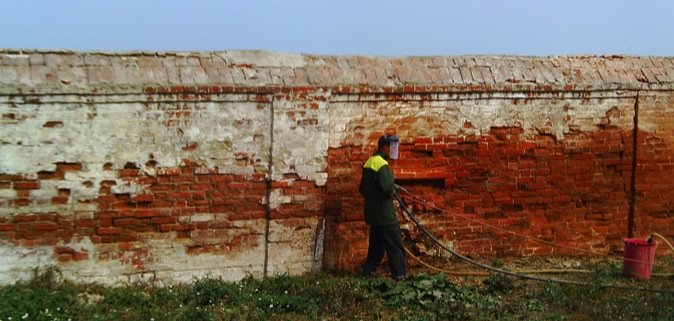 Хусаинов Нафик Факилевич
Руководитель сельскохозяйственного предприятия им.Вахитова Кукморского района
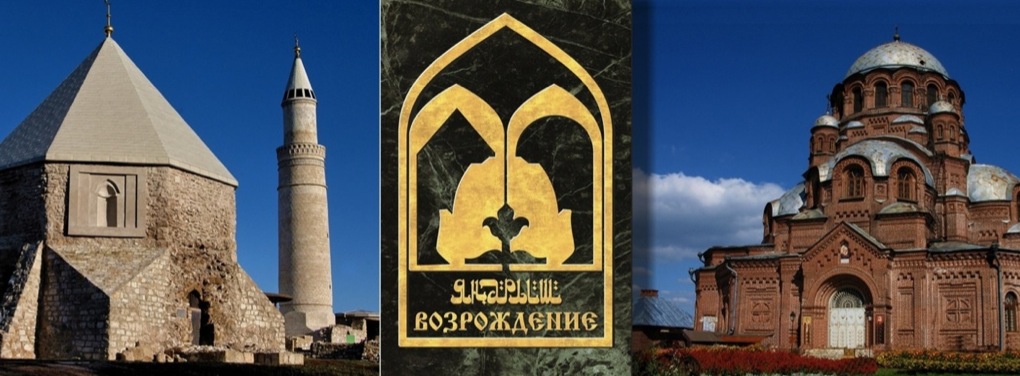 Мусин Ирек Тауфикович
Главный врач Верхнеуслонской центральной районной больницы
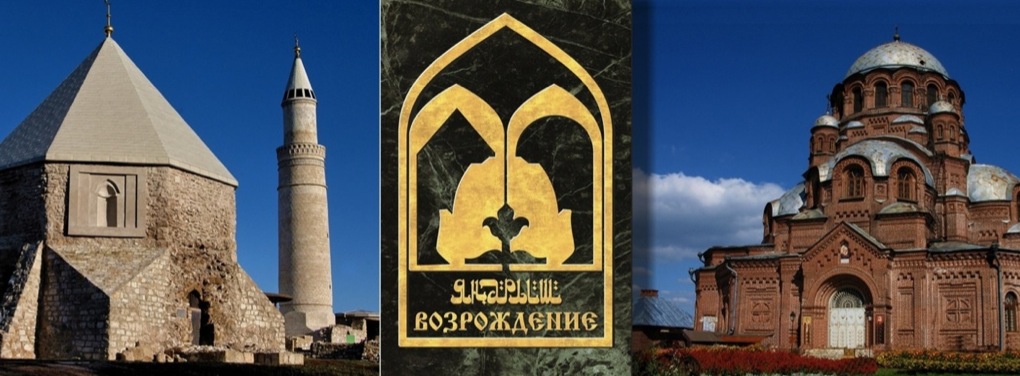 МуромецЛюдмила Васильевна
Директор Общества с ограниченной ответственностью  Мелита-Аренда, 
г.Казань
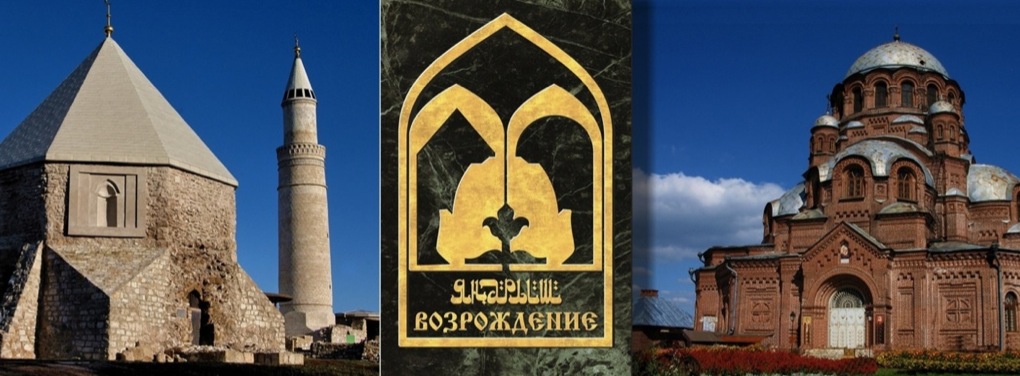 Павлов Борис Петрович
Вице-Президент Управляющий филиалом  «Газпромбанк»а  в городе Казани
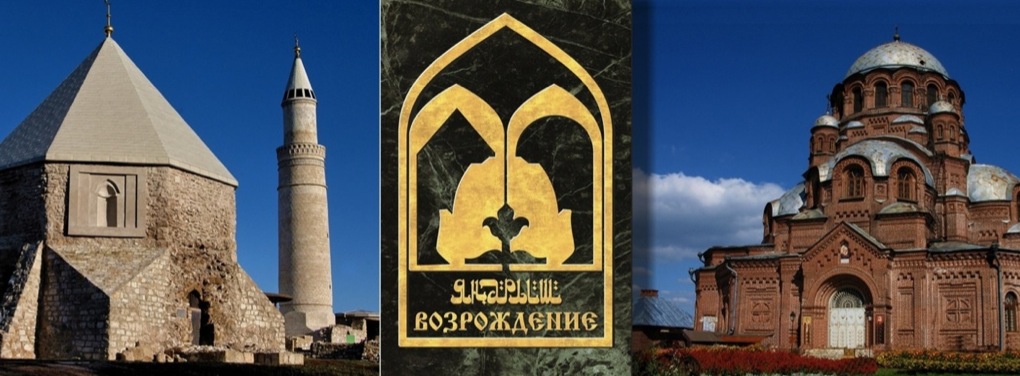 Зарифов Шамиль Абдрахманович Генеральный директор ЗАО “Иинвестиционно-строительная компания "Тандем"
Выставка в ТЦ «Тандем»
Выставка в ТЦ «Тандем»
Выставка в ТЦ «Тандем»
БестолковВладимир Иванович
Генеральный директор 
Набережно-челнинского Картонно-бумажного комбината имени Сергея Павловича Титова
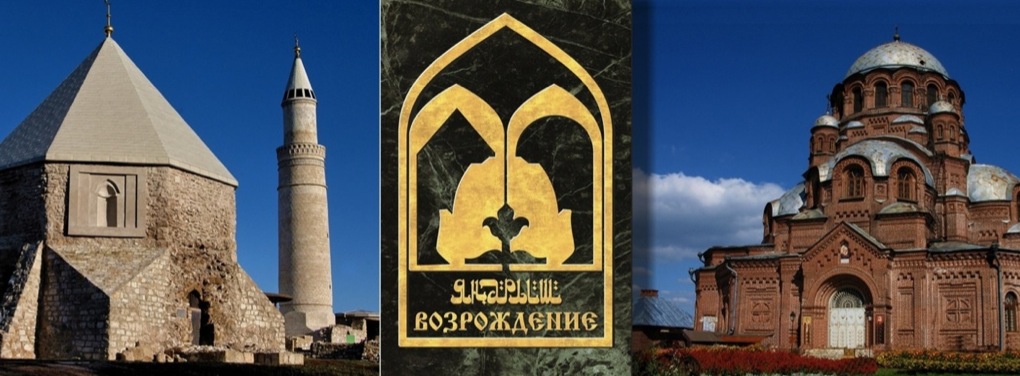 Вагизов Дмитрий Ильгизович
Председатель АКБ «Энергобанк»
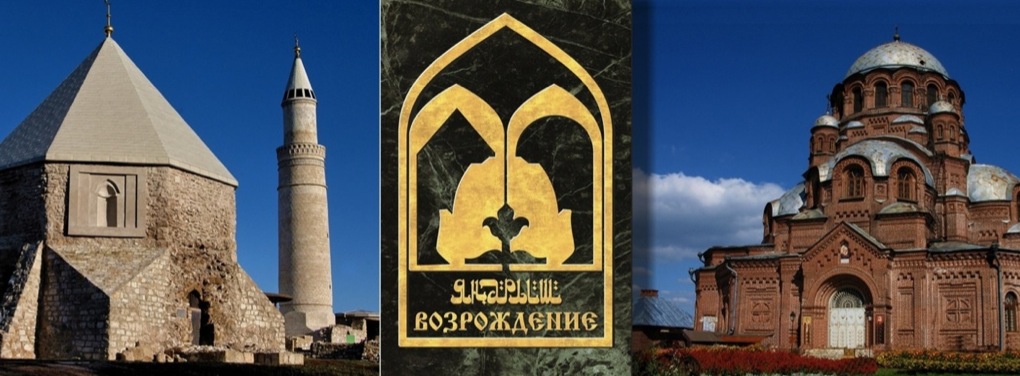 КаргинДмитрий Васильевич
Директор Общества с ограниченной ответственностью  «Янтарь»
г.Казань
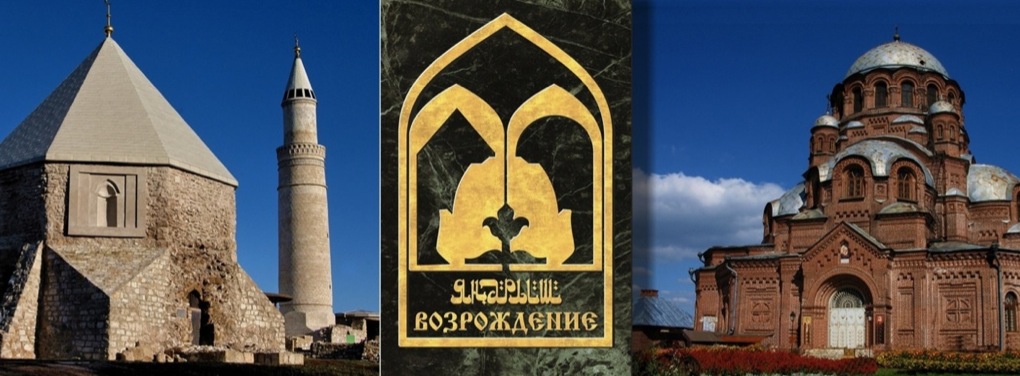 Кафаров Джавидин  АбдулнатифовичГенеральный директор Казанского хлебозавода №3
Реставрация ограды Успенского монастыря
Фатхиев Фарис Гаязович
Директор Агрофирмы «Аняк»
Актанышского района Республики Татарстан
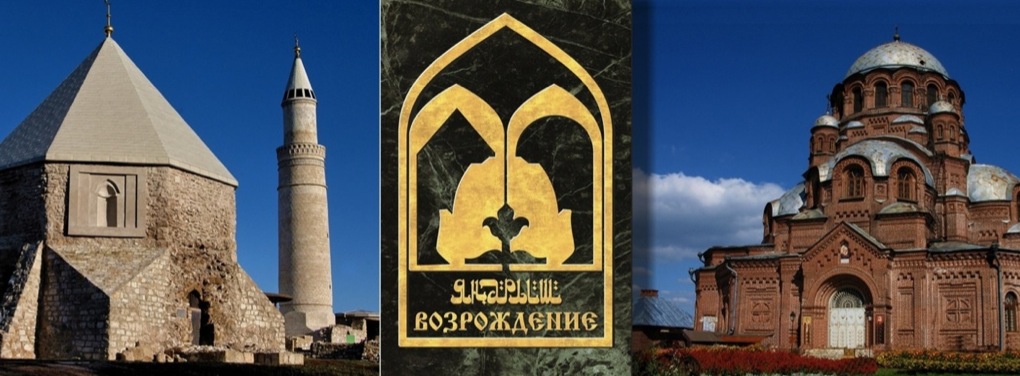 Кварацхелия Гоча Талиевич
Управляющий 
Общества с ограниченной ответственностью  «Даль-Кама 1»
г.Набережные Челны
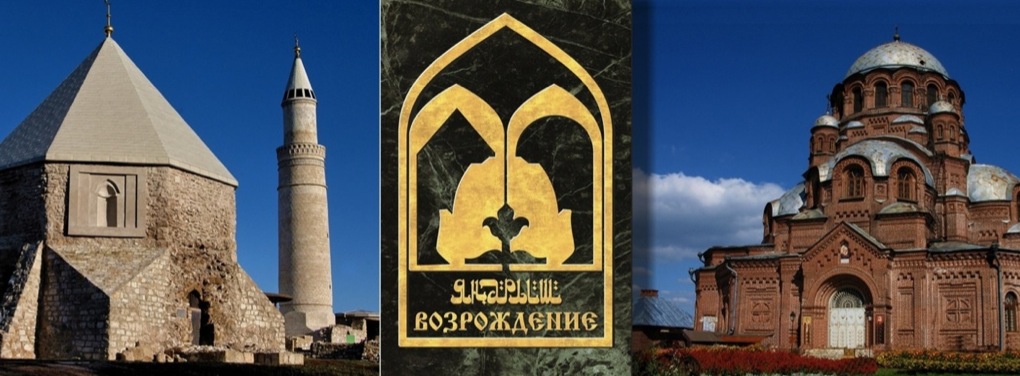 Панков Владимир Николаев
Генеральный директор
Агрохолдинга «Красный Восток»
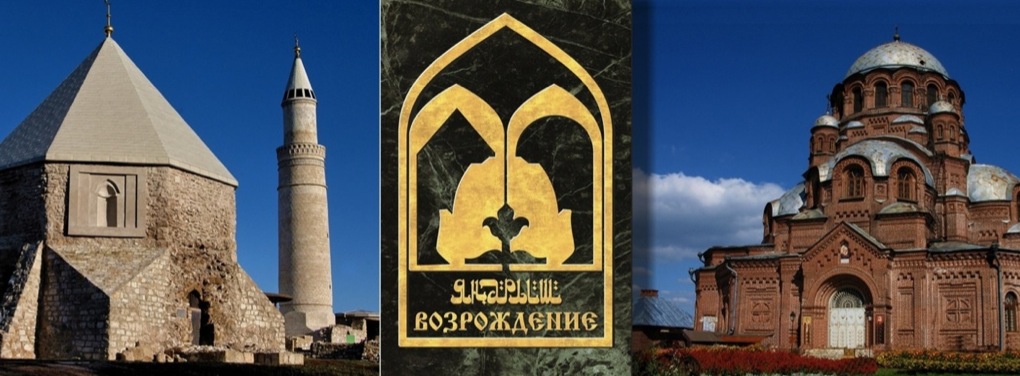 Кузьмин Сергей Валерьевич
Руководитель Общества с ограниченной ответственностью  «Мебельград»
г.Казань
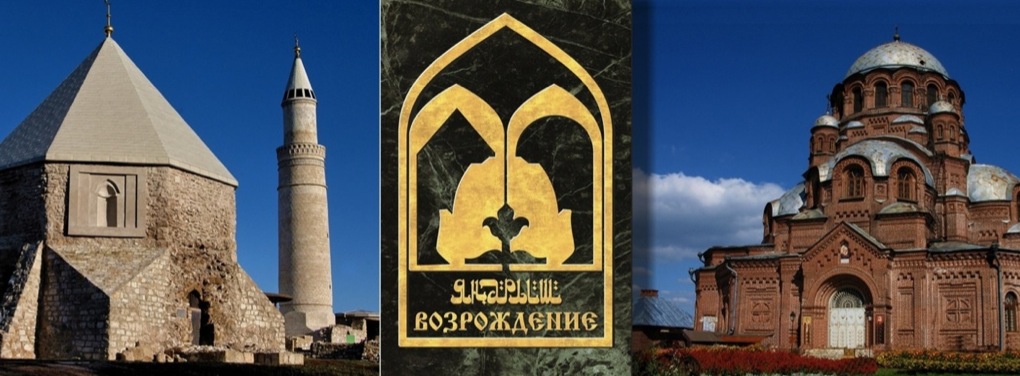 Каримов Раис Галимзянович
Руководитель ФГУ «Татарская межрегиональная ветеринарная лаборатория»
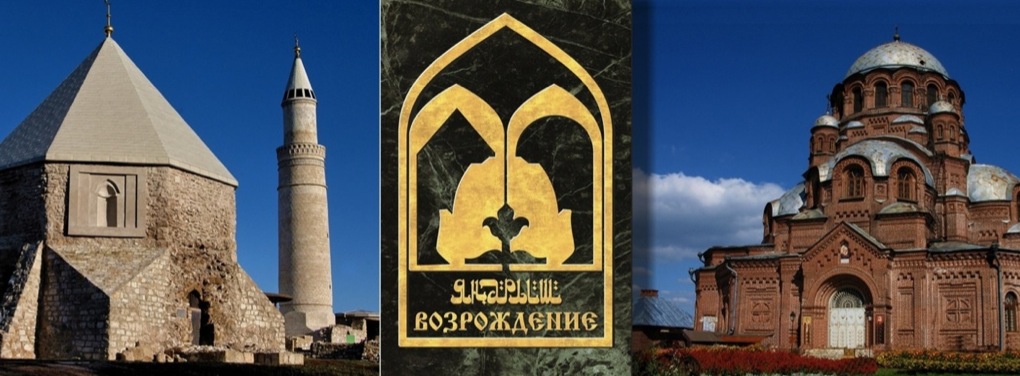 ШариповАйвар Хантимерович
Главный врач санатория «Жемчужина», г.Набережные Челны
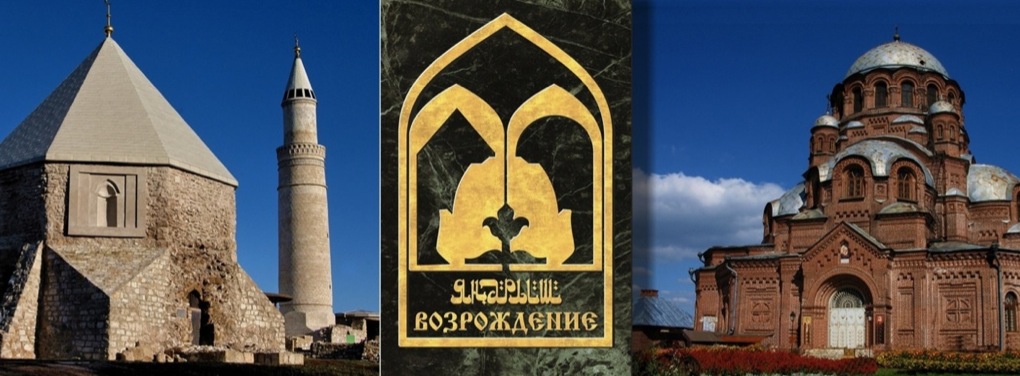 ВалиевРифгат Мухаметшаефович
Генеральный директор  Нижнекамского специализированного управления «Термостепс»
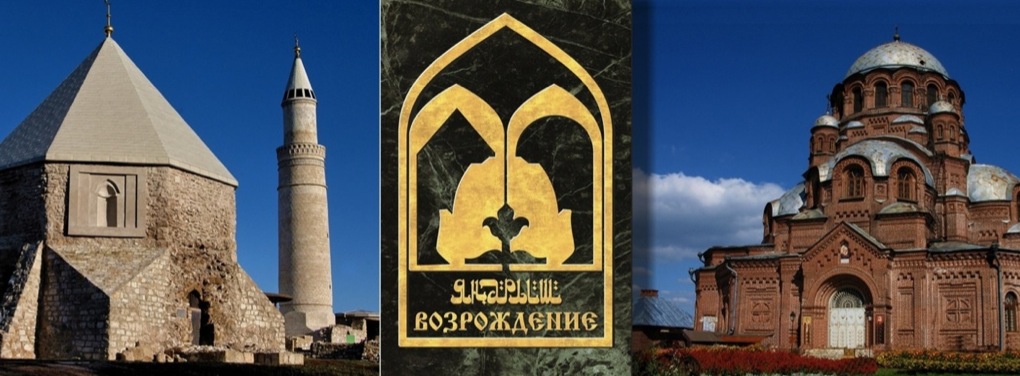 Самаренкин Анатолий Константинович
Директор Представительства Открытого акционерного общества «КамАЗ» в г.Казань
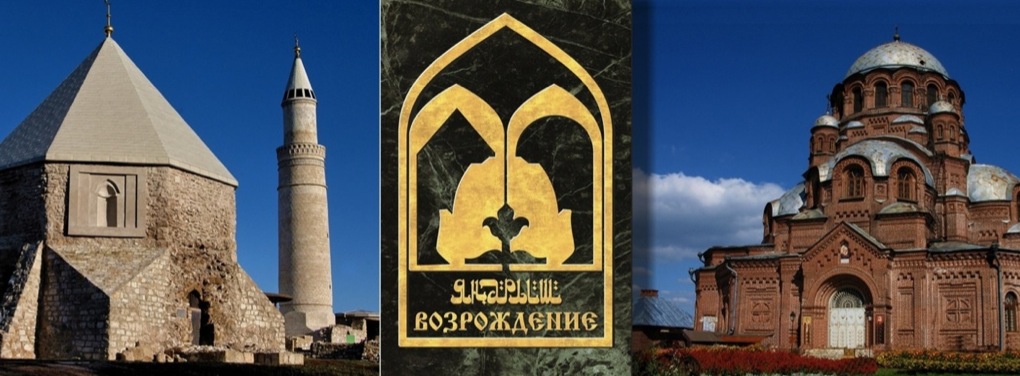 Братский корпус Успенского монастырядо реставрации
Братский корпус Успенского монастыряпосле реставрации
Анисимов Леонид Витальевич
Генеральный директор
Группы строительных компаний «Грань»
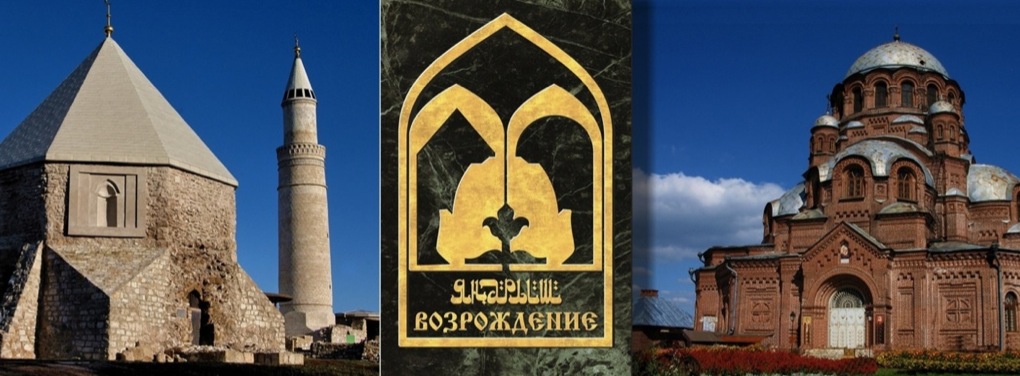 Макет Комплекса мечети «Болгар» с медресе
Строительства Комплекса мечети «Болгар» с медресе
Макет Памятного знака
Строительство Памятного знака
Кузьмин Юрий ВикторовичДиректор Главного управления содержания и развития дорожно-транспортного комплекса Татарстана «Главтатдортранс»
Мусин Руслан Альбертович
Начальник Управления строительства и реконструкции автодорог ГУ «Главтатдортранс»
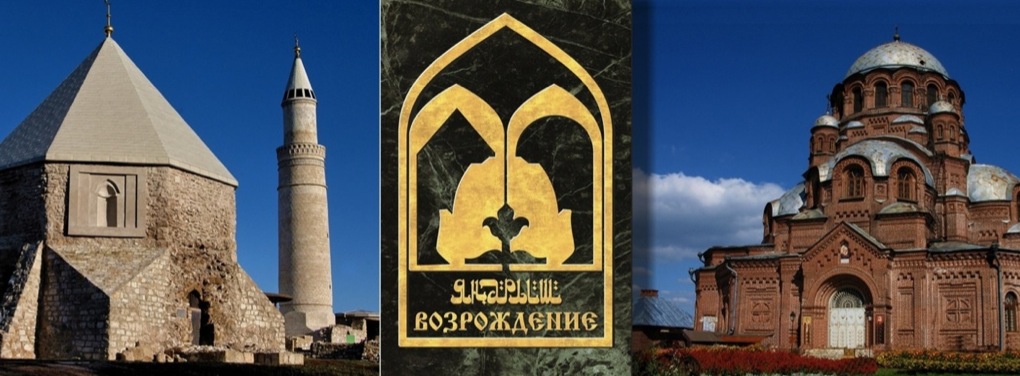 Карпов Владислав ВладимировичЗаместитель Генерального директора ОАО «КМПО»
Султанов Игорь ЮрьевичДиректор ООО «Инрестрой»
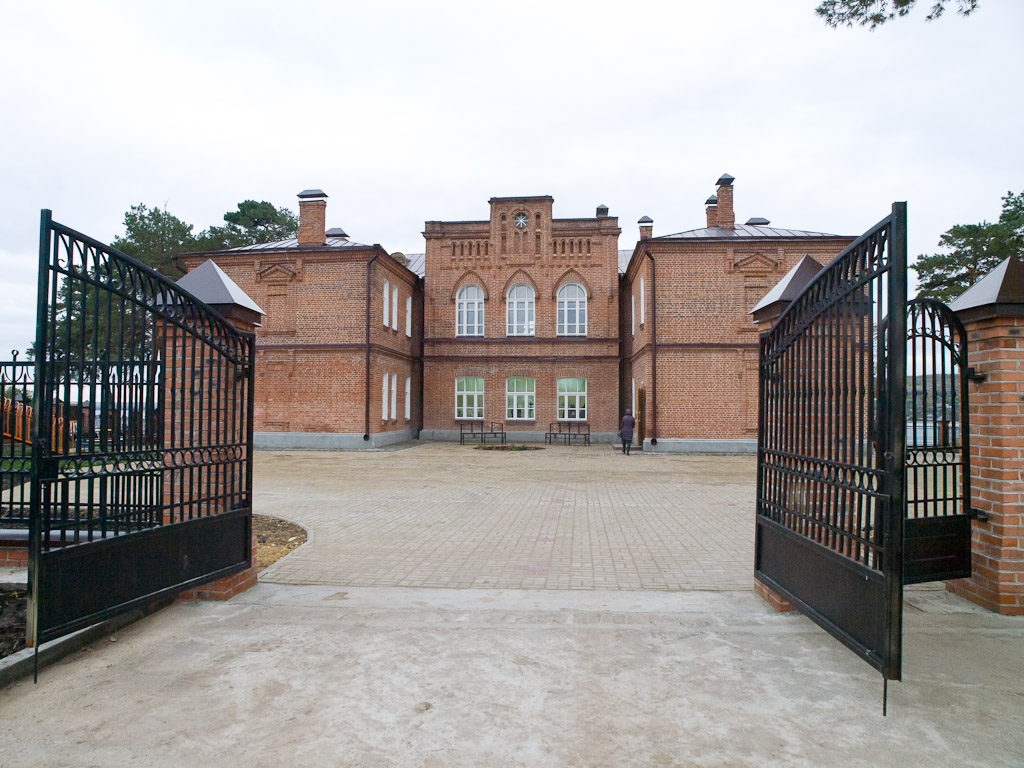 Габбасов Рустам АнсаровичЧлен Союза художников России, Заслуженный деятель искусств Республики Татарстан, скульптор
Посещение генеральным директором ИККРОМ М. Бушенакии М.Ш. Шаймиевым Мемориального памятного знака на месте захоронения сахабов
Гасимов Махмут МаталитовичЧлен Союза художников России, заслуженный деятель искусств Республики Татарстан, скульптор
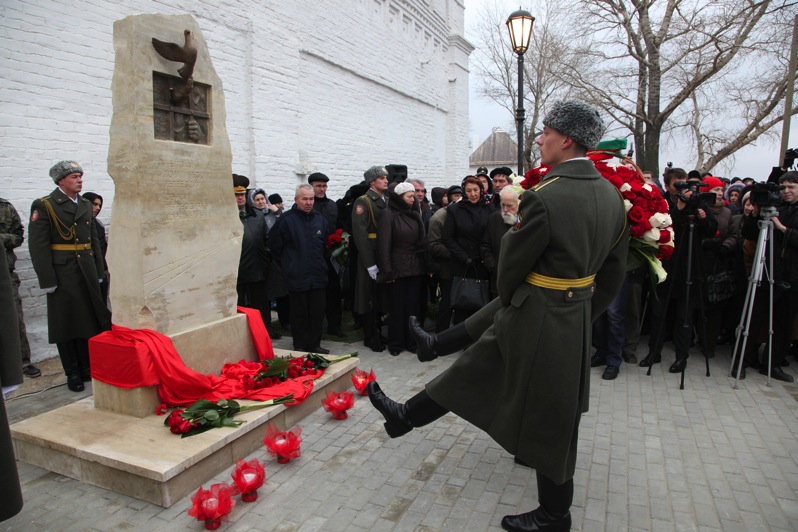 Открытие мемориального памятника жертвам политических репрессий
Ахтямов Сабир Ахтямович
Герой Советского Союза
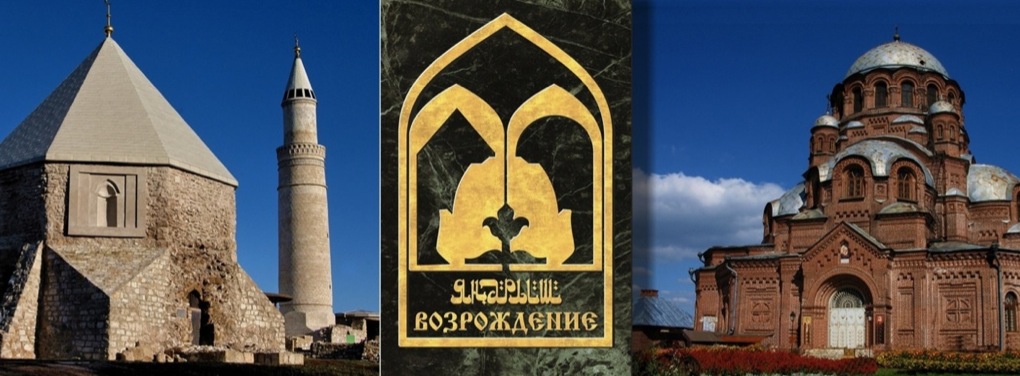 Мостюков Ильдус Шайхульисламович
Председатель Общественной организации «Герои Татарстана»
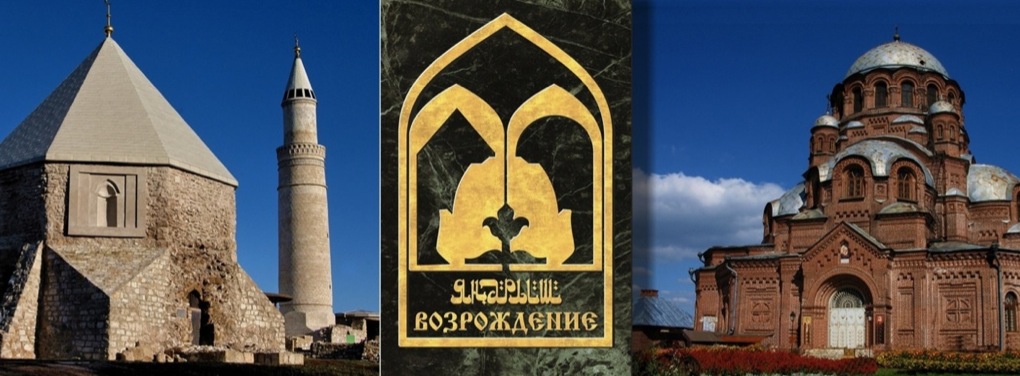 СаетовМирсалим Мирсаетович
Председатель Общественной организации ветеранов войны и труда Актанышского района
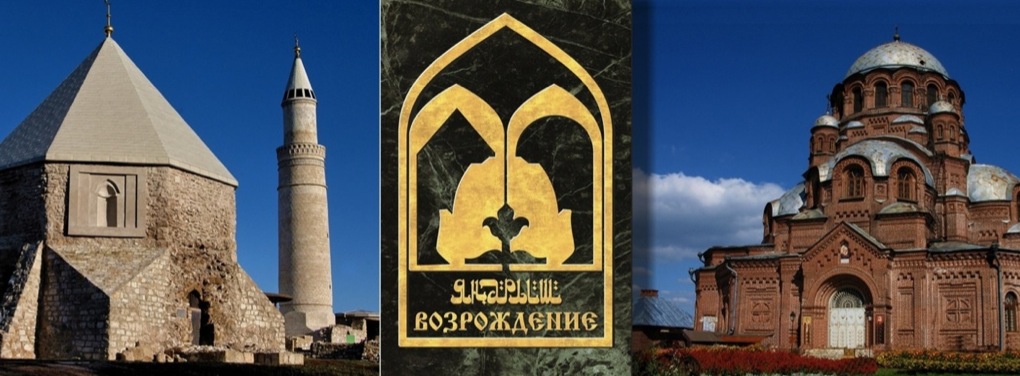 Абдульманов Ракип Явдатович
Руководитель Благотворительного фонда инвалидов-спортсменов «ИДЕЛЬ-УРАЛ»
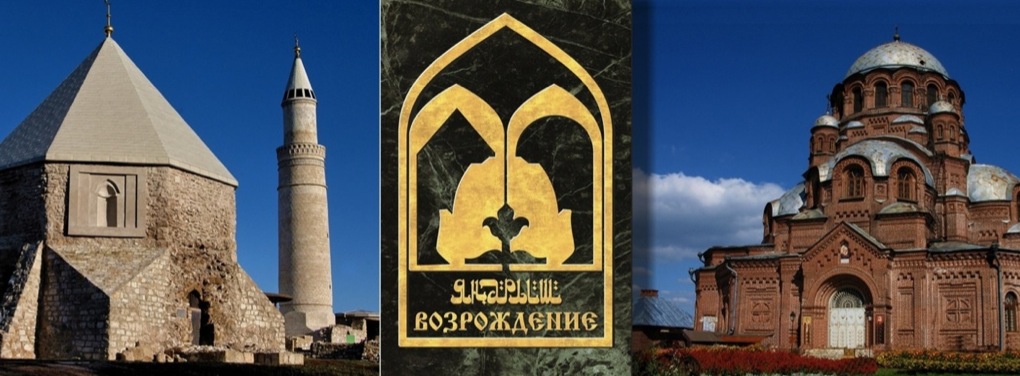 ПовышевДмитрий Анатольевич
Инвалид 3 группы, мастер спорта СССР по шашкам, чемпион РТ, призер Российских соревнований по русским шашкам
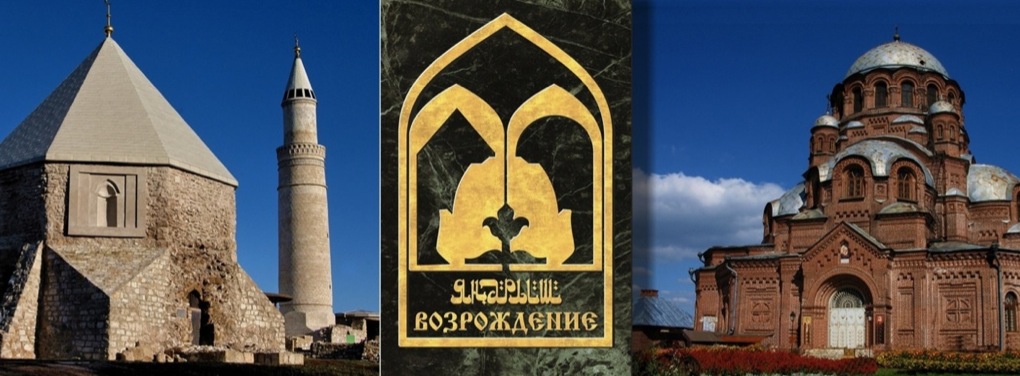 Нуртдинов Фанис Бариевич
Инвалид 3 группы, чемпион РТ по армресленгу, чемпион РФ по армспорту, призер европейских соревнований, бронзовый призер Чемпионата мира по армреслингу 2011 года.
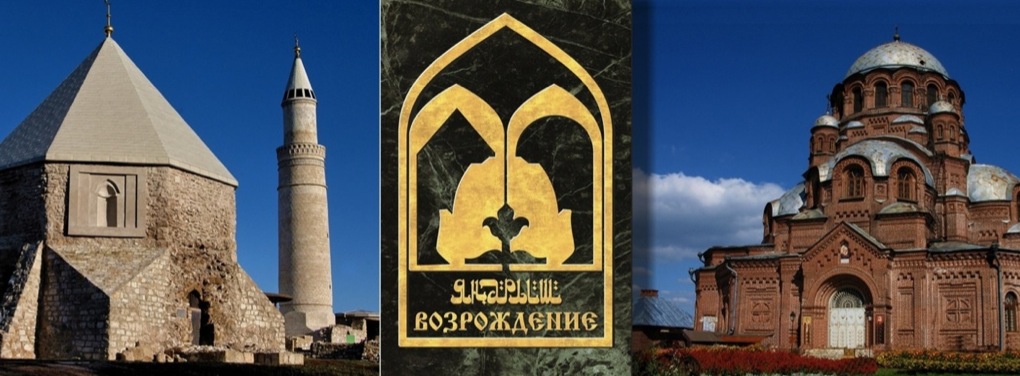 Комбинированный конно-ретроавтомобильный пробег инвалидов-спортсменов «Набережные Челны - Болгар»
Комбинированный пробег «Набережные Челны - Болгар»
Комбинированный пробег «Набережные Челны - Болгар»
Комбинированный пробег «Набережные Челны - Болгар»
Комбинированный пробег «Набережные Челны - Болгар»
Комбинированный пробег «Набережные Челны - Болгар»
Комбинированный пробег «Набережные Челны - Болгар»
Комбинированный пробег «Набережные Челны - Болгар»
Комбинированный пробег «Набережные Челны - Болгар»
Комбинированный пробег «Набережные Челны - Болгар»
Комбинированный пробег «Набережные Челны - Болгар»
Комбинированный пробег «Набережные Челны - Болгар»
Комбинированный пробег «Набережные Челны - Болгар»
Комбинированный пробег «Набережные Челны - Болгар»
Рафикова Гульфира Мазитовна
Исполнительный директор Фонда "Лениногорск", Лениногорского муниципального района
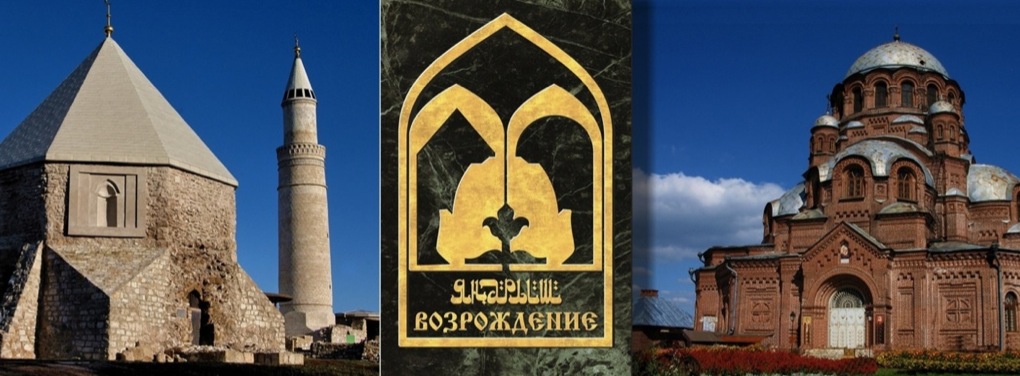 ПавловЮрий Владимирович
Руководитель Фонда финансовой поддержки реставрации Благовещенского Собора
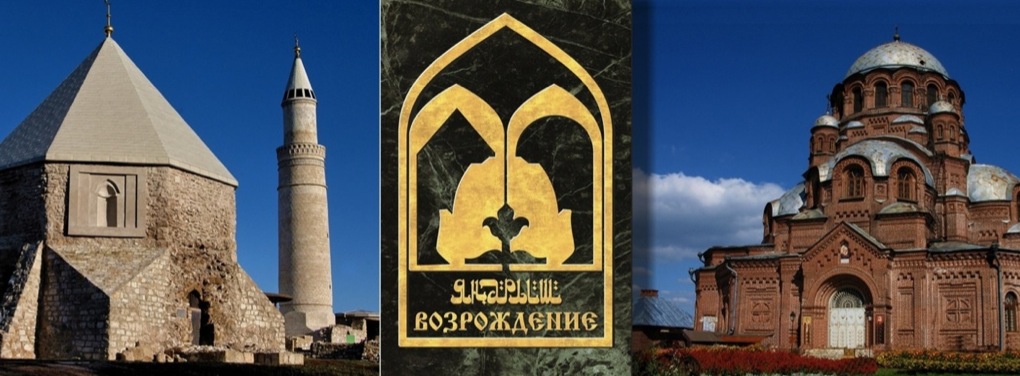 ВалиеваАльфия Фуатовна
Директор Благотворительного фонда «Ак Барс созидание»
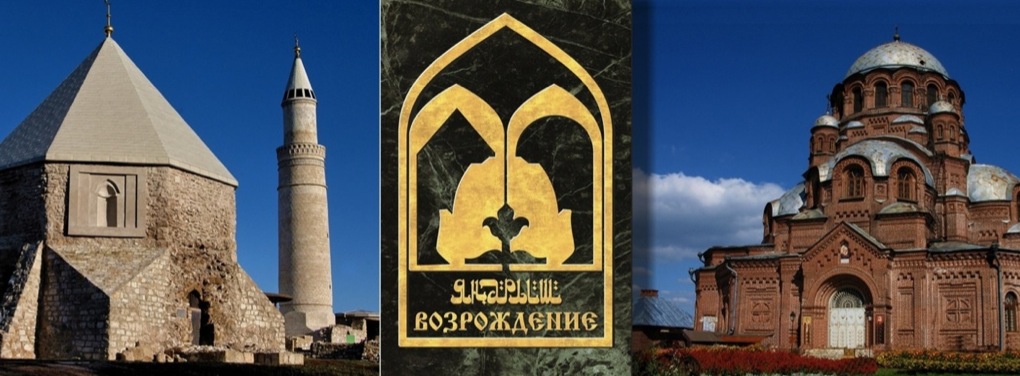 ЕремееваГузял Вилсоровна
Директор Музыкального колледжа  имени Яруллина, г.Альметьевск депутат Государственного Совета Республики Татарстан
с супругом Еремеевым Владимиром Александровичем
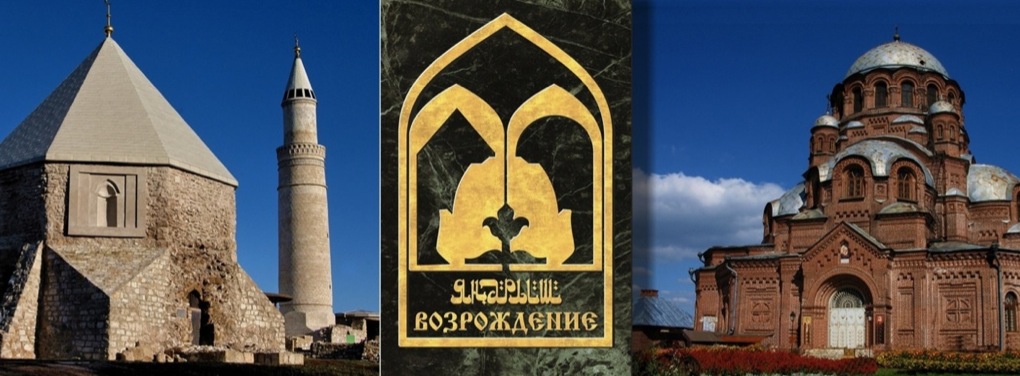 Юсупов Ривкат Рашидович
Ректор Казанского государственного университета культуры и искусств
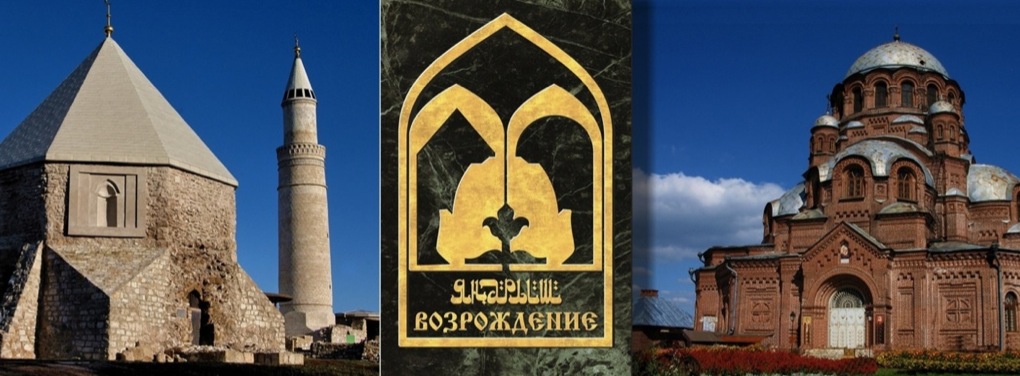 Нуруллин Рамиль НуризяновичРуководитель Общества с ограниченной ответственностью Управляющая компания «Махалля»
Зов Камней
Малый минарет
Новиков Николай ГригорьевичРуководитель ООО «Производственно-коммерческая фирма «Жилкомсервис»
Габдуллина Розалия Мирзаевна Руководитель ООО «Камкомбанк»
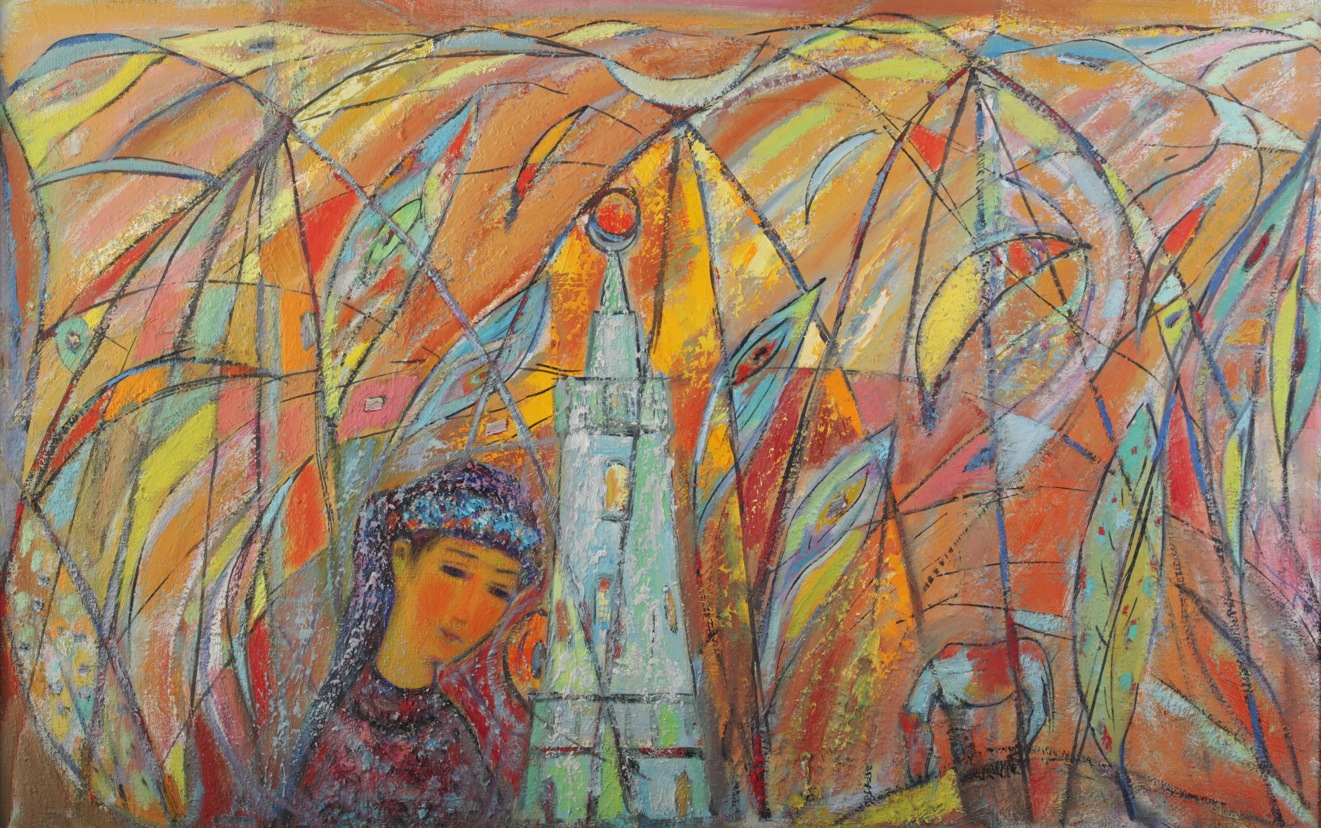 Благотворительный аукцион Набережночелнинской картинной галереи
Благотворительный аукцион Набережночелнинской картинной галереи
Благотворительный аукцион Набережночелнинской картинной галереи
Благотворительный аукцион Набережночелнинской картинной галереи
Благотворительный аукцион Набережночелнинской картинной галереи
Благотворительный аукцион Набережночелнинской картинной галереи
Мерзон Елена Ефимовна
Директор Филиала Казанского (Приволжского) федерального университета в г.Елабуга 

Начальник отдела социально-воспитательной работы: 
Деготьков Александр Анатольевич 

Студентки: 
Минасова Кристина Мавриковна
Краснова Нина Васильевна
Маннанова Айгуль 
Устюжанина Оксана  
Нураева Ольга
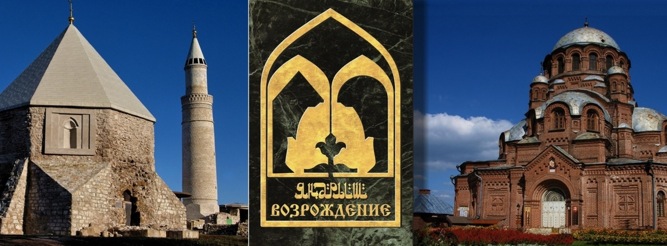 Я- ЗА ВОЗРОЖДЕНИЕ!
Я- ЗА ВОЗРОЖДЕНИЕ!
Я- ЗА ВОЗРОЖДЕНИЕ!
Я- ЗА ВОЗРОЖДЕНИЕ!
Я- ЗА ВОЗРОЖДЕНИЕ!
Я- ЗА ВОЗРОЖДЕНИЕ!
Я- ЗА ВОЗРОЖДЕНИЕ!
Я- ЗА ВОЗРОЖДЕНИЕ!
Я- ЗА ВОЗРОЖДЕНИЕ!
БеляеваСветлана Юрьевна
Заместитель директора Чистопольского педагогического колледжа 

Учащиеся колледжа: 
Мазидуллина Алина Самигулловна
Хайруллина Чечке Алмазовна
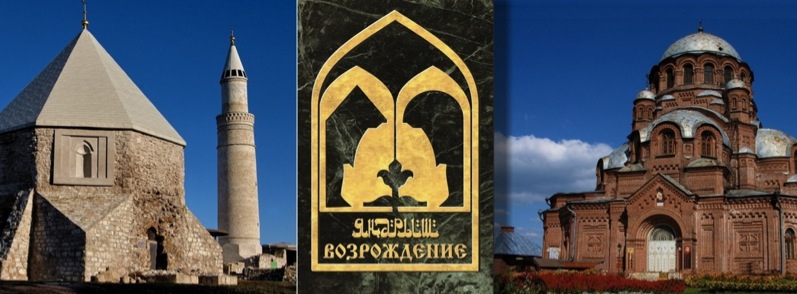 ЛатыповаДина Юрьевна
Председатель Координационного совета добровольческого движения Республики Татарстан 

Активисты добровольческого движения:
Багаева Мария Николаевна 
Минаева Ксения Александровна
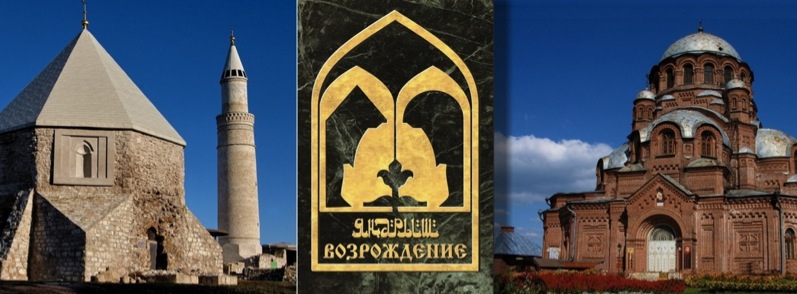 Бабков Алексей Евгеньевич
Командир Студенческого археологического отряда «Свияжск» 

Бойцы Студенческого археологического отряда «Свияжск»:
Бушуев Антон Владимирович 
Радионов Илья Евгеньевич 
Сабирзянова Ильсия Рифкатовна
Романов Алексей Андреевич
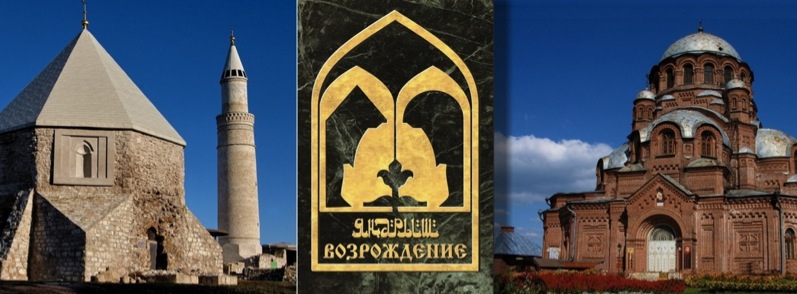 Работа археологического отряда «Свияжск»
Работа археологического отряда «Свияжск»
Работа археологического отряда «Свияжск»
Работа археологического отряда «Свияжск»
Работа археологического отряда «Свияжск»
Работа археологического отряда «Свияжск»
Антонов Сергей Сергеевич
Командир Студенческого археологического отряда «Болгар» 

Бойцы Студенческого археологического отряда «Болгар»:
Сабиров Руслан Рафаилевич 
Булыгин Денис Андреевич 
Захарова Екатерина Михайловна 
Романов Михаил Андреевич 
Дроздецкая Олеся Вадимовна
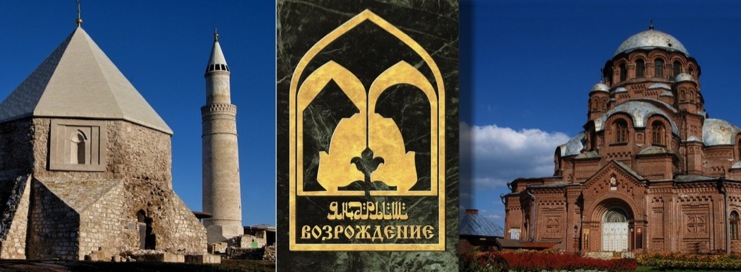 Работа археологического отряда «Болгар»
Работа археологического отряда «Болгар»
Работа археологического отряда «Болгар»
Работа археологического отряда «Болгар»
Работа археологического отряда «Болгар»
Работа археологического отряда «Болгар»
Садыков Ринат Наильевич
Директор республиканского центра студенческих
трудовых отрядов
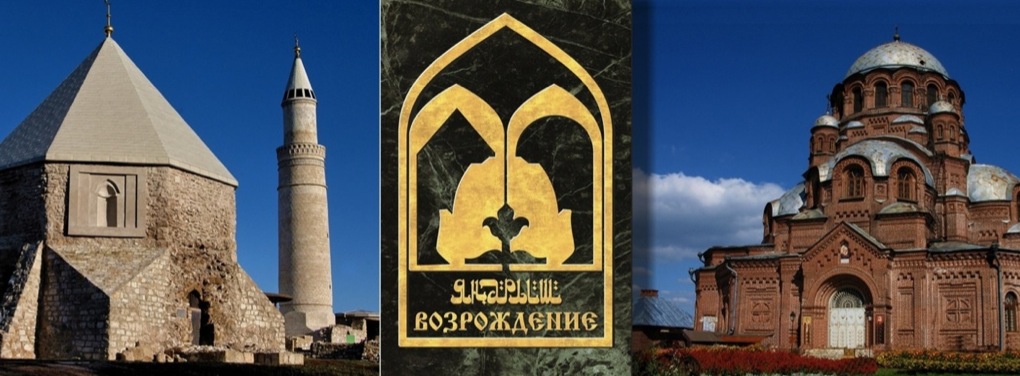 Гиниятуллин Фанис Фирдаусович
Директор Зеленодольского Штаба студенческих 
трудовых отрядов
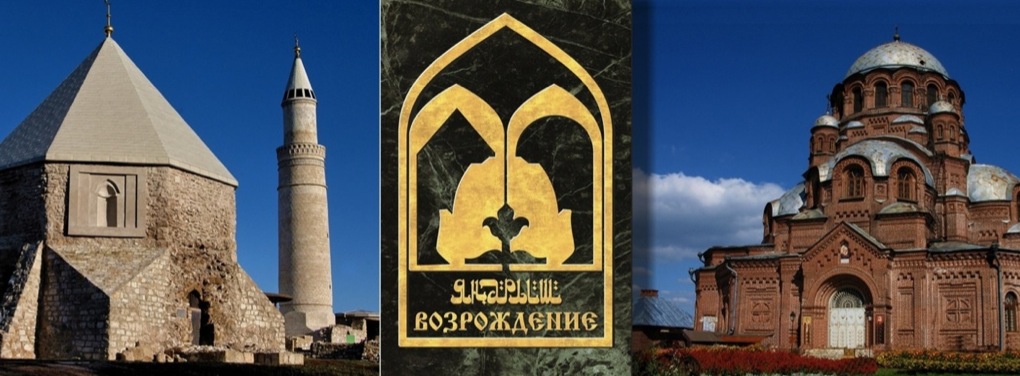 Гараев Эмиль Рустемович
Директор Казанского центра студенческих трудовых отрядов
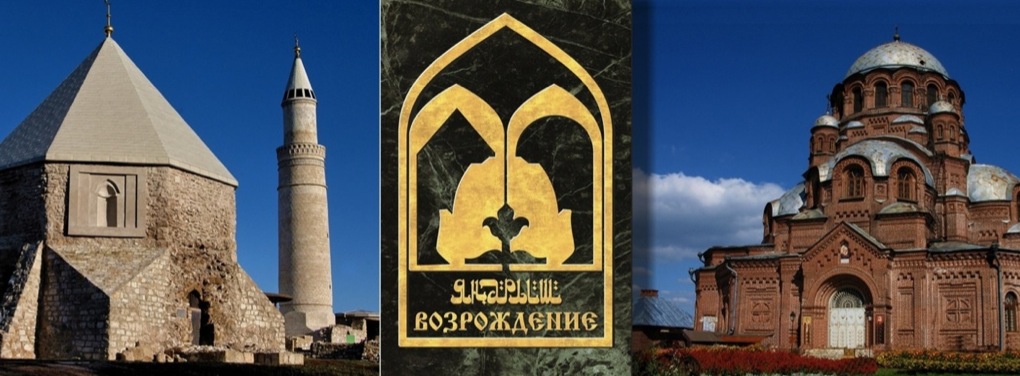 Валиуллина Рузалия Хабибулловна
Руководитель Лаишевского детского дома 

Воспитанники Лаишевского детского дома:
Королева Валентина 
Матвеев Дмитрий 
Требикаев Анатолий 
Мельникова Надежда 
Хасаншина Лилия 
Никитина Виктория 
Пантелеев Вадим 
Хайруллина Лиана 
Никитина Анастасия 
Каримов Василий
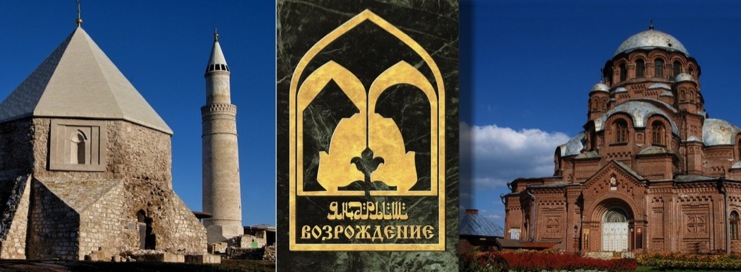 АнтоноваЕлена Лемарковна
Руководитель Зеленодольского музыкального театра
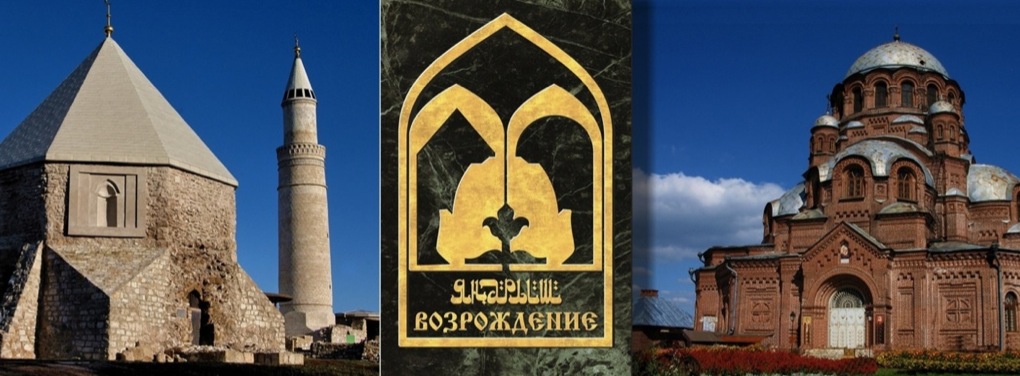 Остров-град Свияжск
Древний Болгар
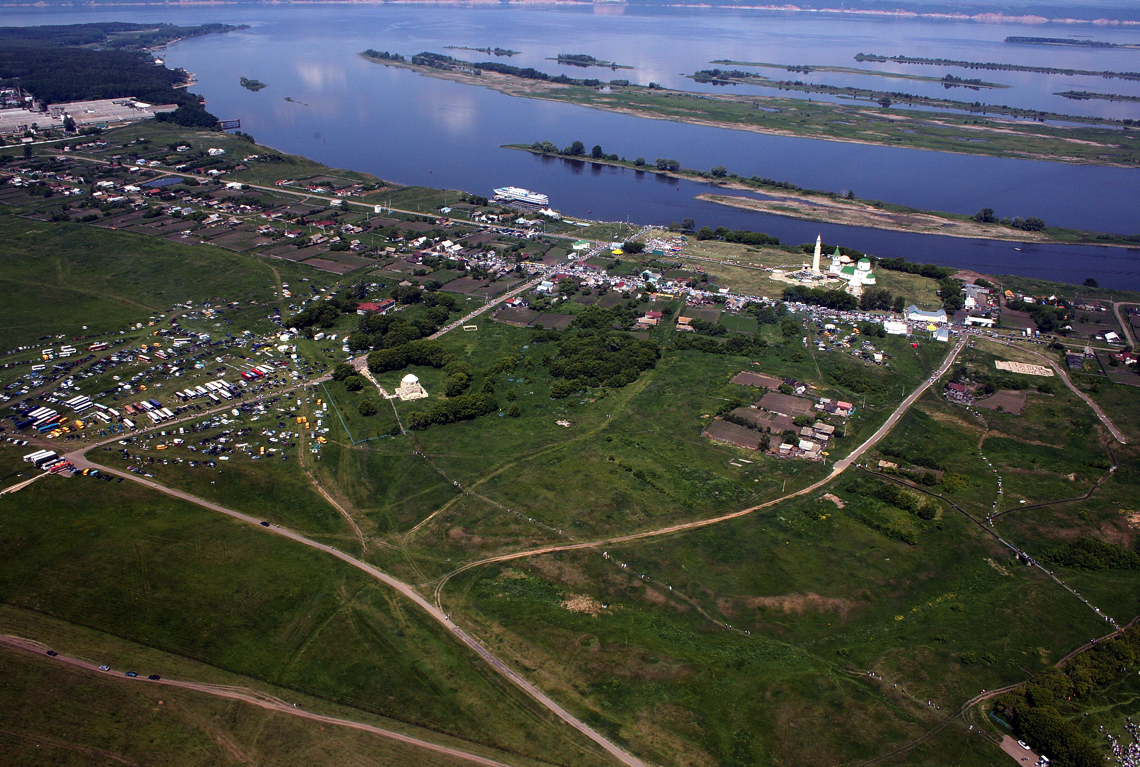 Литография Болгара
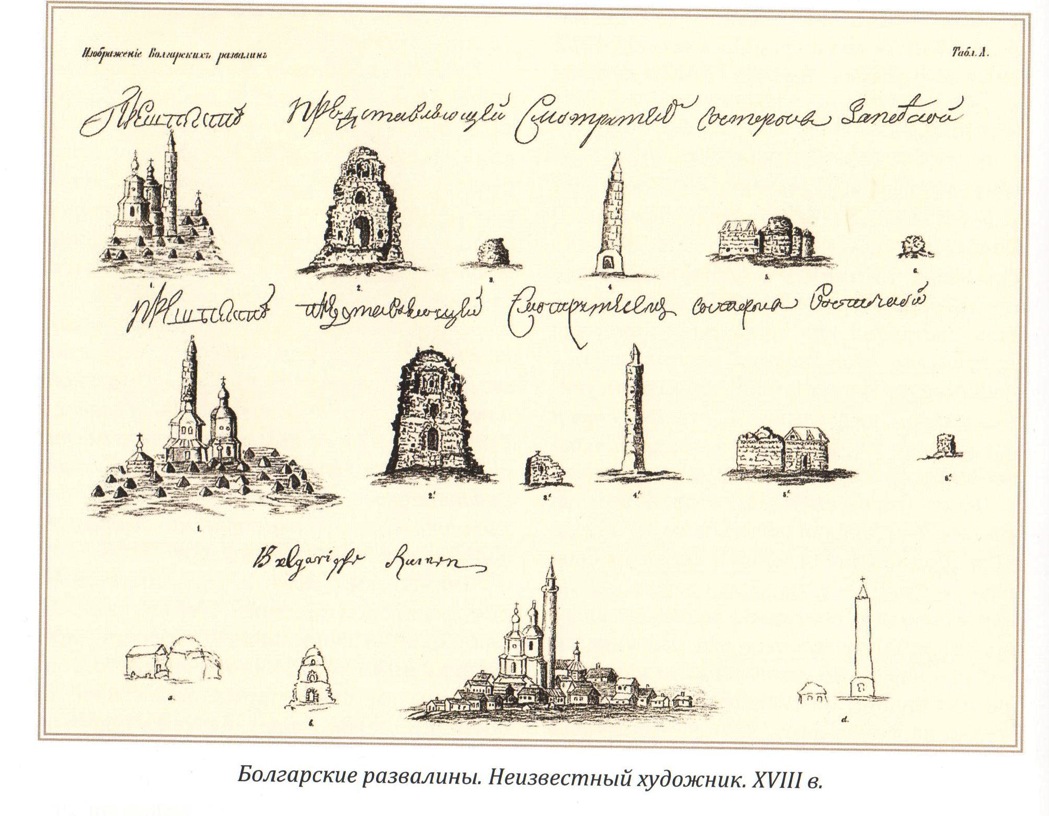 Старинная карта Болгара
Литография Болгара
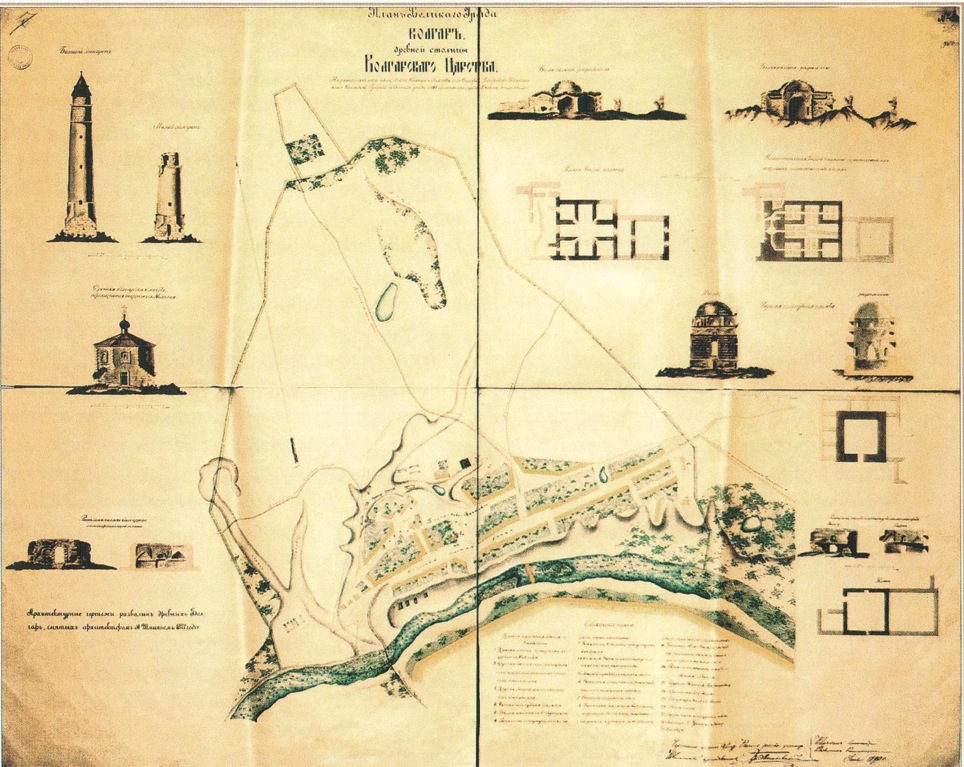 Большой минарет
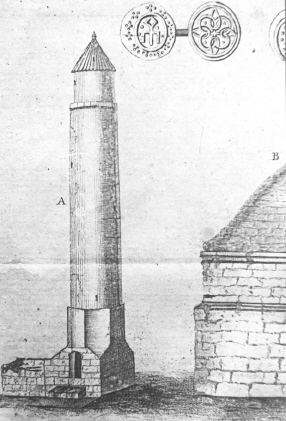 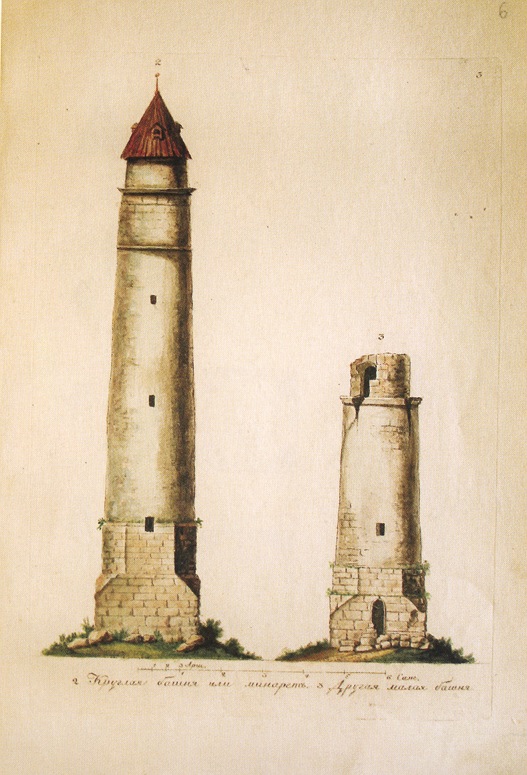 Соборная мечеть
Болгарский историко-археологический комплекс
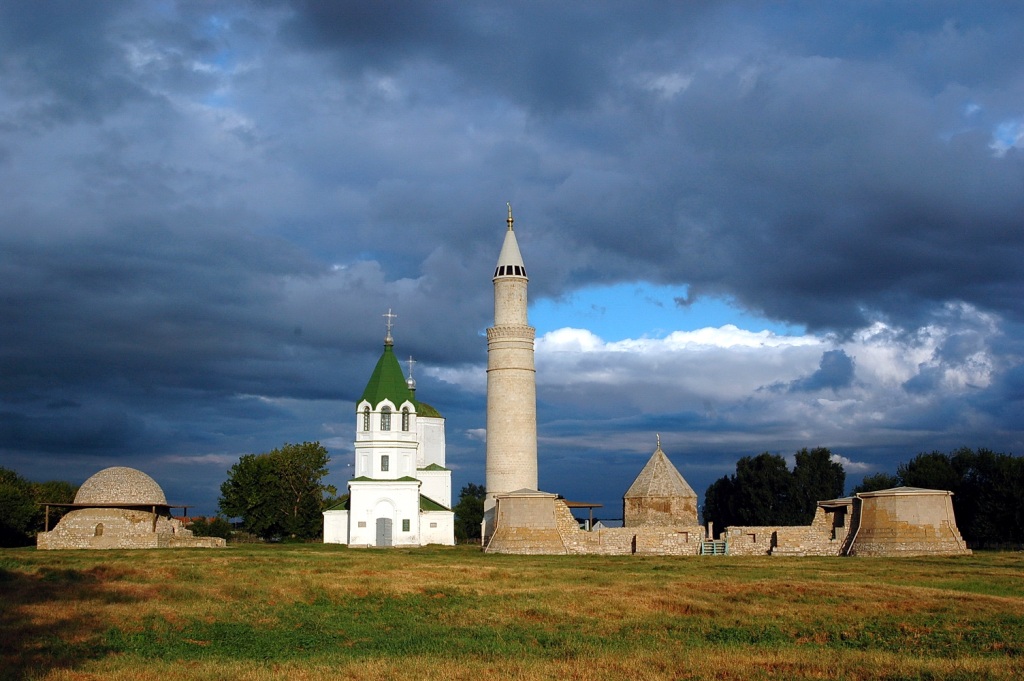 Соборная мечеть
Изге Болгар Жыены, 2011г.
Изге Болгар жыены, 2011г.
Восточный мавзолей
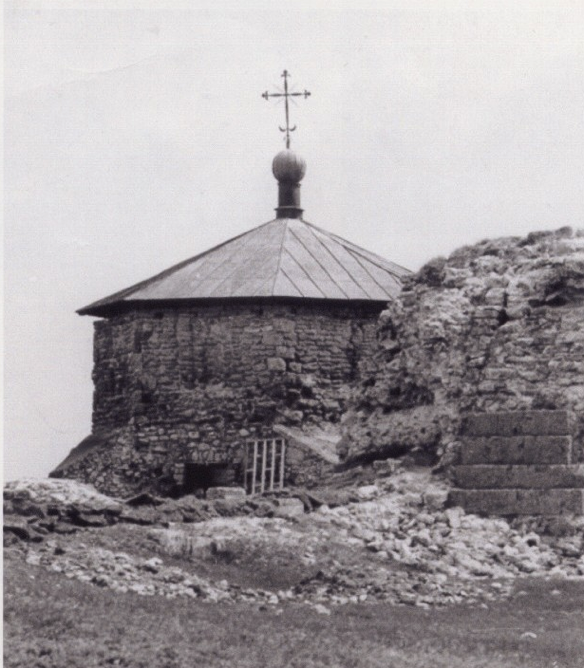 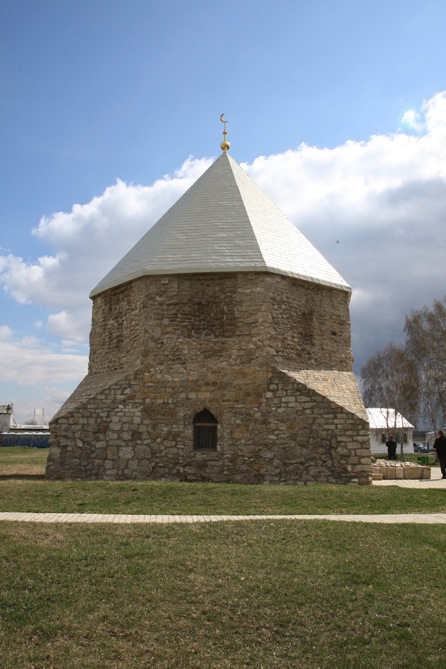 Южный мавзолей
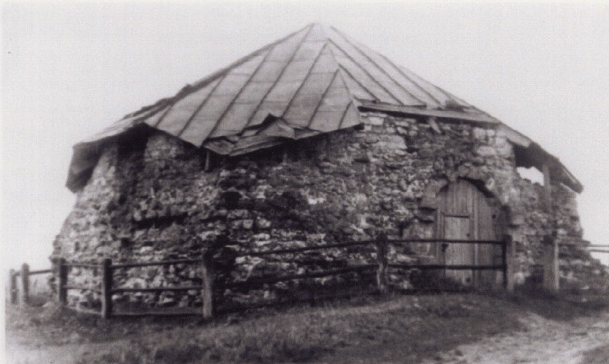 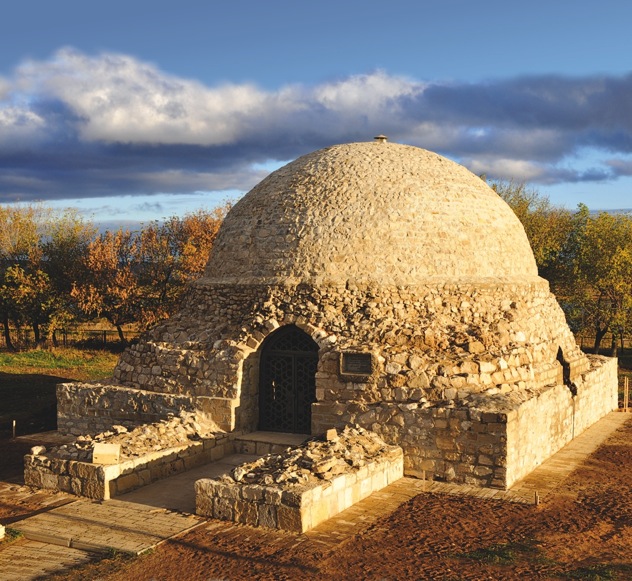 Малый минарет и Ханская усыпальница
Малый минарет
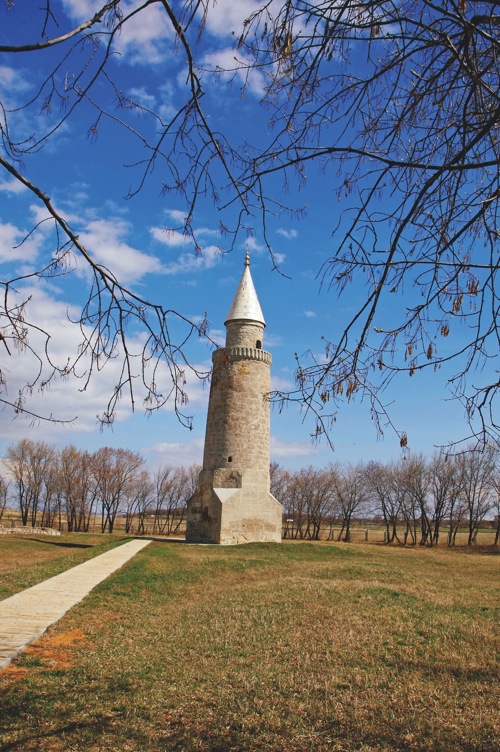 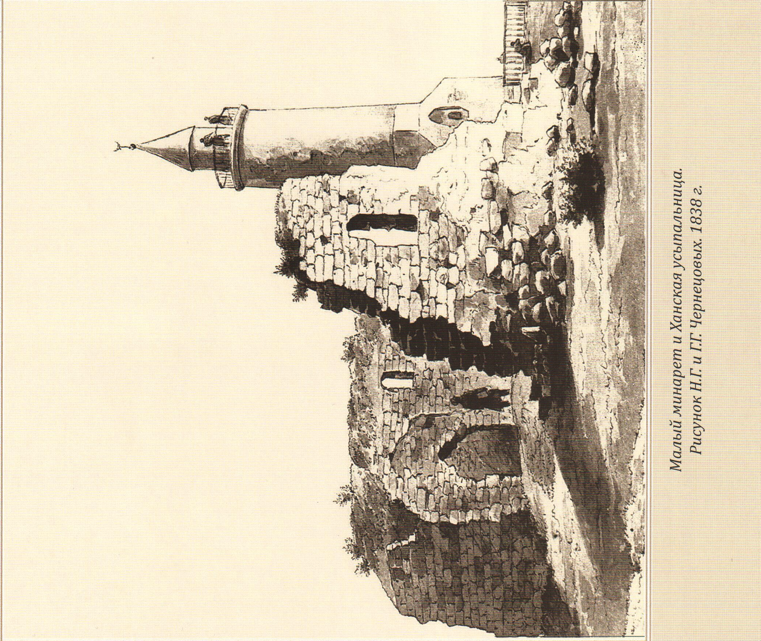 Ханская усыпальница
Черная палата
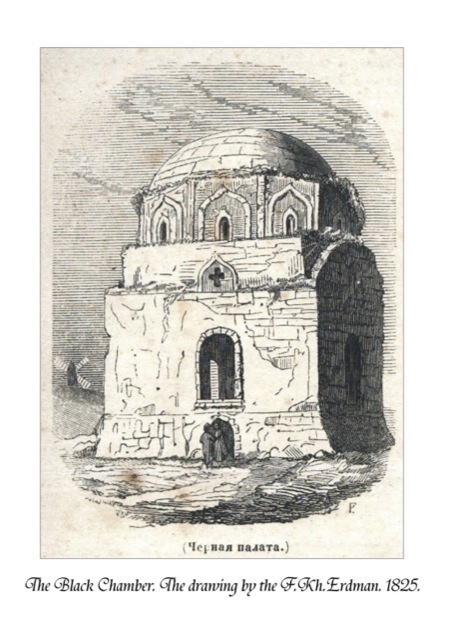 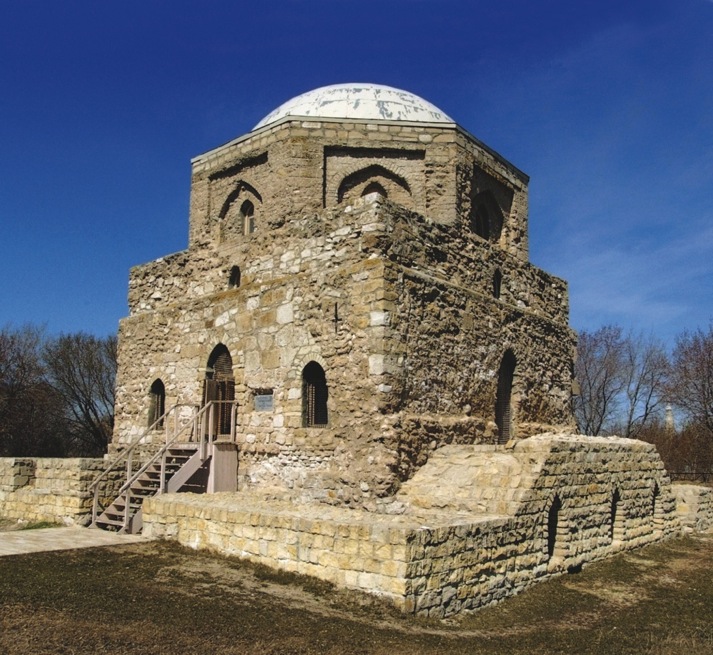 Белая палата
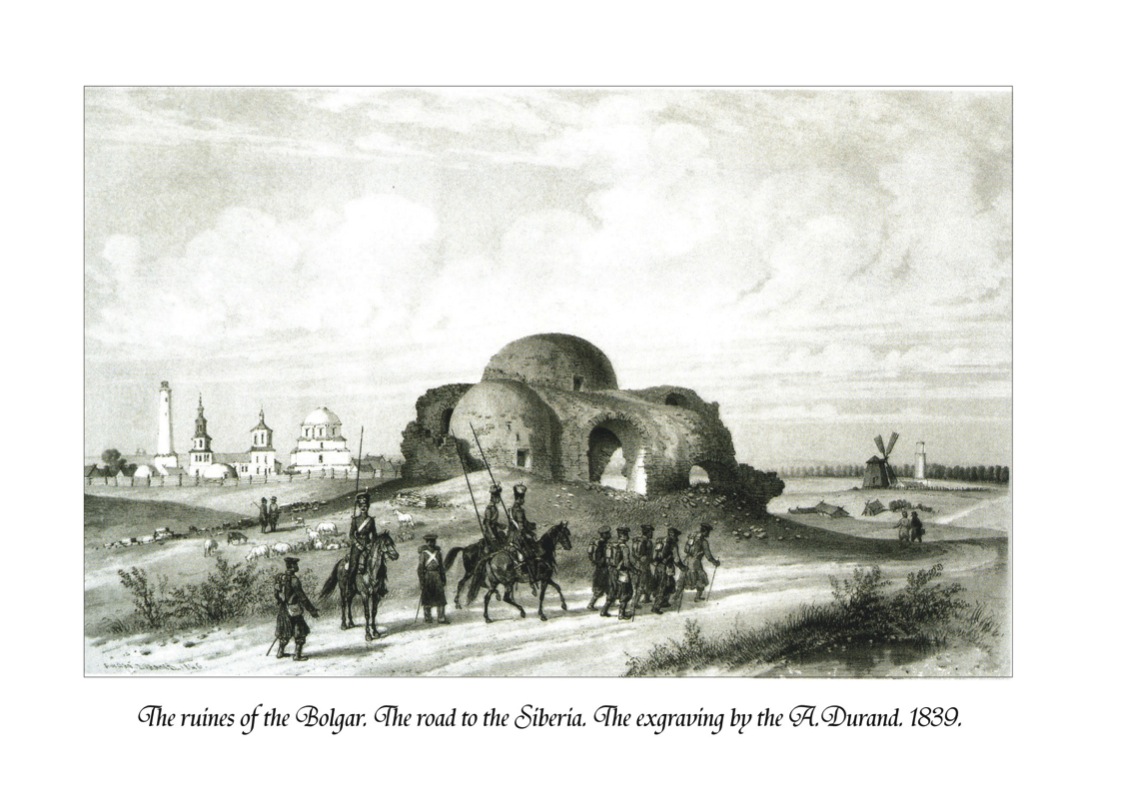 Белая палата
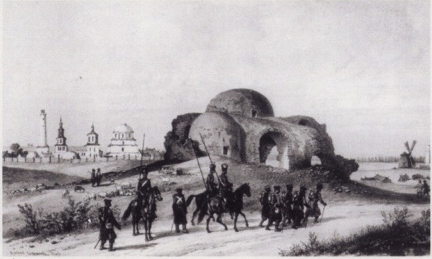 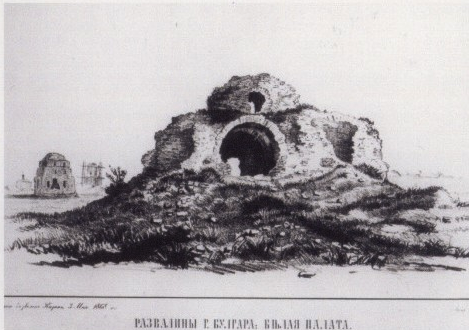 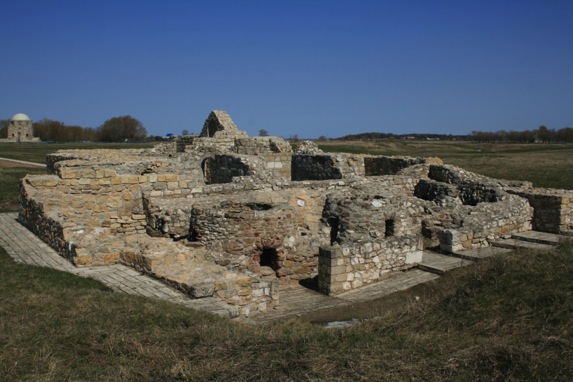 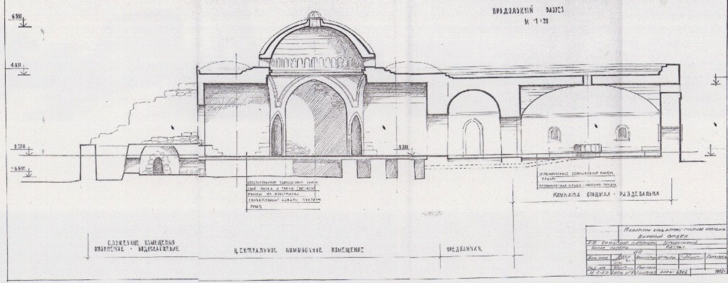 Р.Н. Минниханов и М.Ш. Шаймиев на стройке речного вокзала в Болгаре
Макет речного вокзала с функцией музея Болгарской цивилизации
Макет речного вокзала с функцией музея Болгарской цивилизации
Макет Памятного знака
Строительство Памятного знака
Самый большой в мире печатный Коран
Самый большой в мире печатный Коран
Палаточный лагерь в Болгаре
Макет Комплекса мечети «Болгар» с медресе
Строительства Комплекса мечети «Болгар» с медресе
Музей хлеба в Болгаре
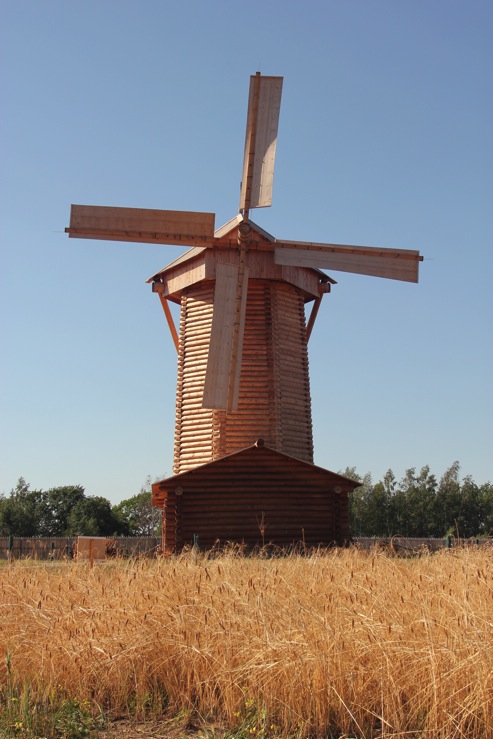 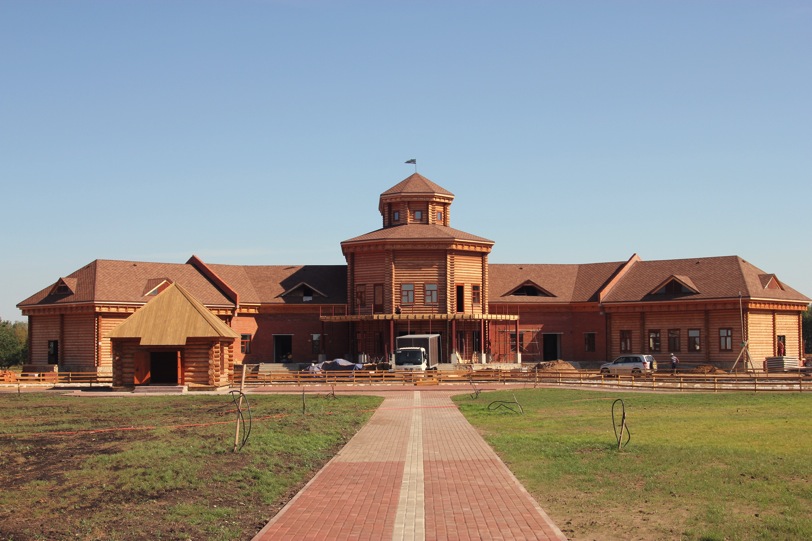 Музей хлеба в Болгаре
Хранительница
Остров-град Свияжск
Культурный ландшафт Свияжска
Литография Свияжска
Литография и старинная карта Свияжска
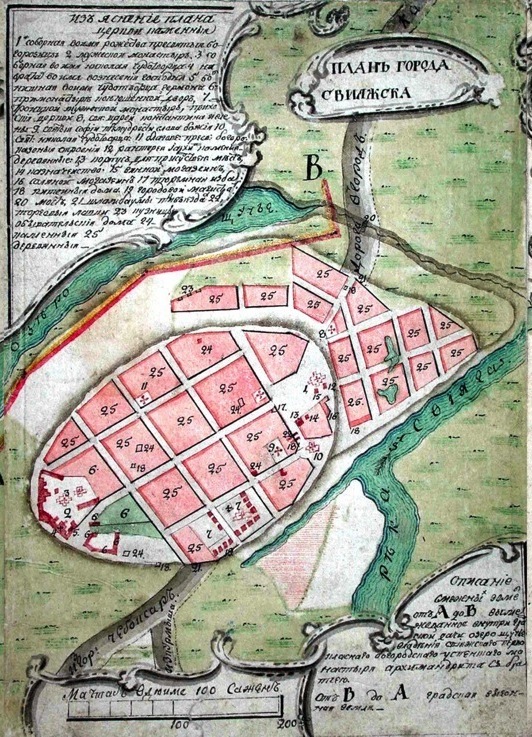 Братский корпус Успенского монастырядо реставрации
Братский корпус Успенского монастыряпосле реставрации
Успенский Собор
Успенский Собор
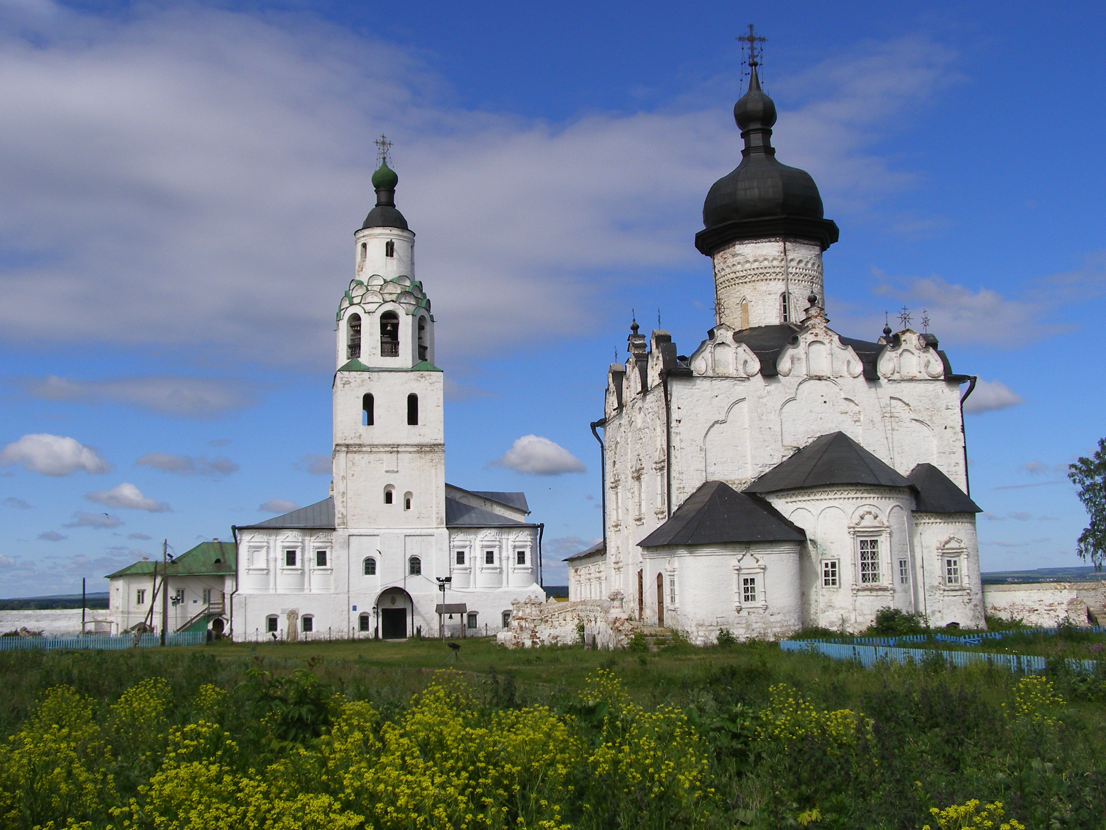 Фрески Успенского Собора
Архимандричий корпус Успенского Монастыря до и после реставрации
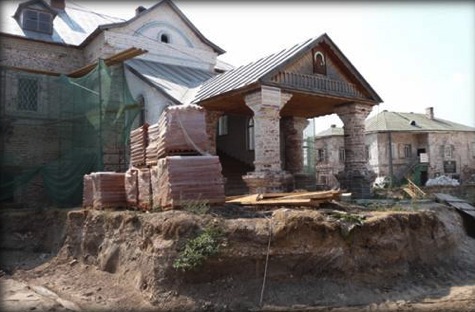 Монастырское училище Успенского монастыря до и после реставрации
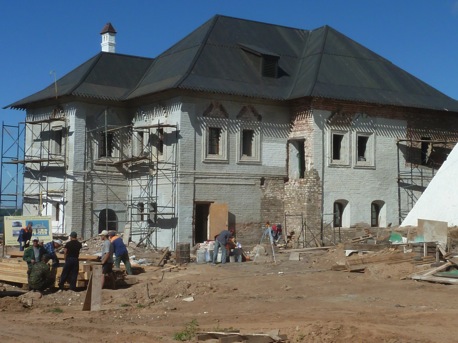 Троицкая церковь
Старинный алтарь Троицкой церкви
Сергиевская церковь
Здание свияжского музея до реставрации
Здание Свияжского музея после реставрации
Свияжский музей
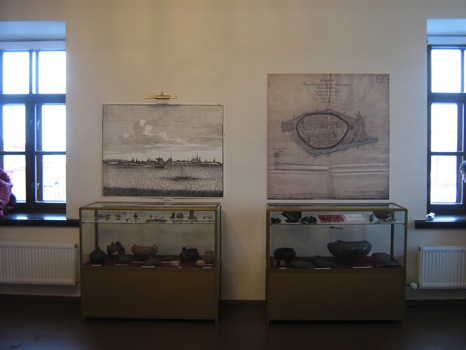 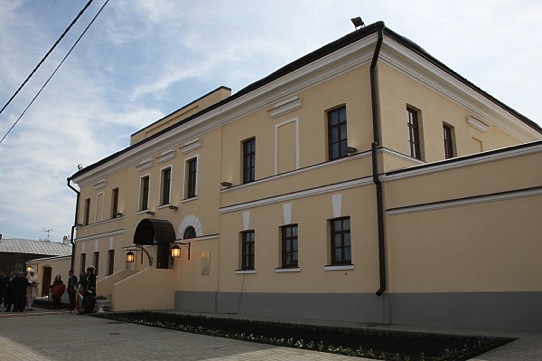 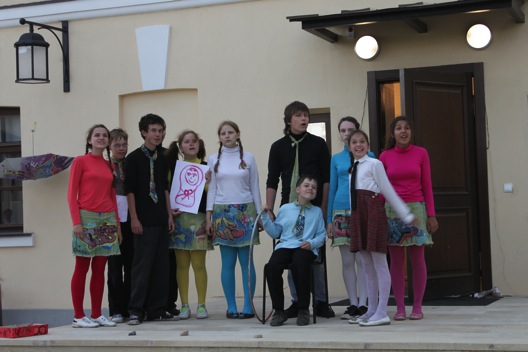 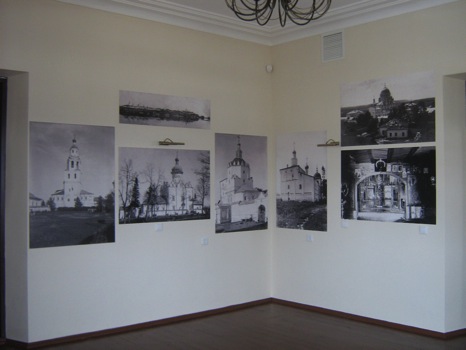 Свияжский музей
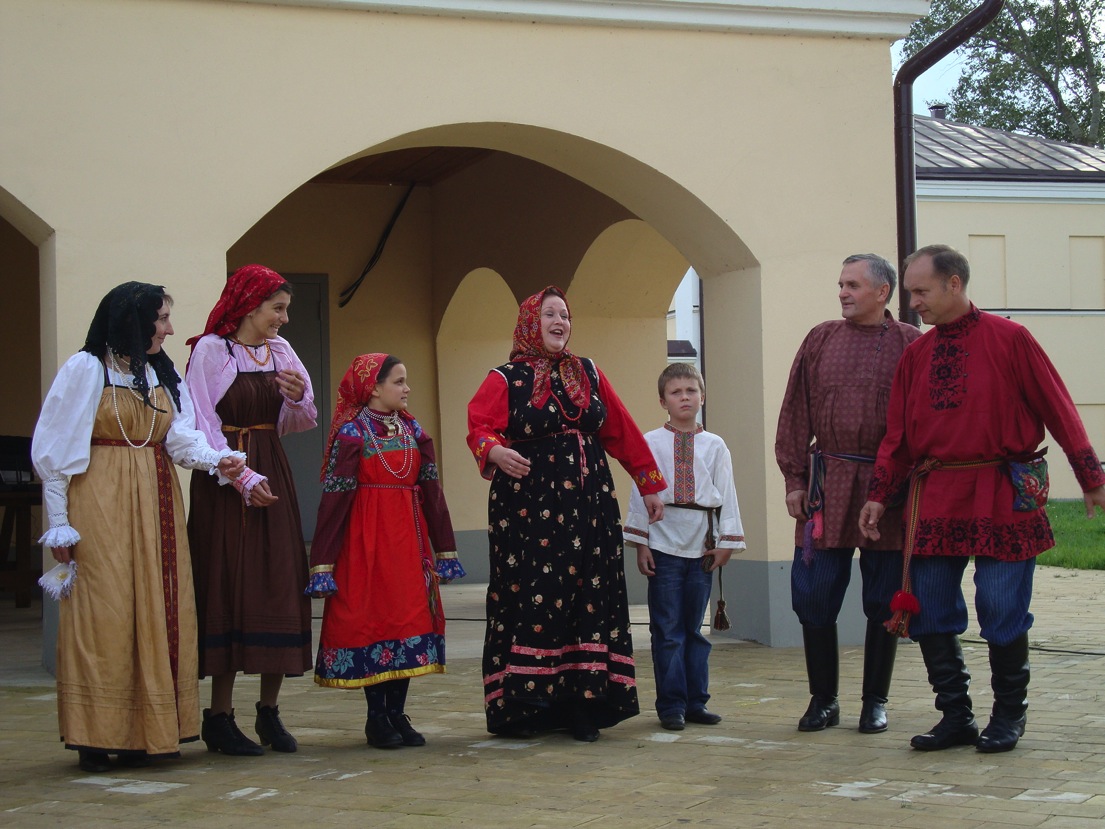 Здания казарм инженерного корпуса
Дом купца Каменева до реставрации
Дом купца Каменева после реставрации
Богадельня во время реставрации
Богадельня после реставрации
Образовательный центр
Речной вокзал
Культурный ландшафт Свияжска
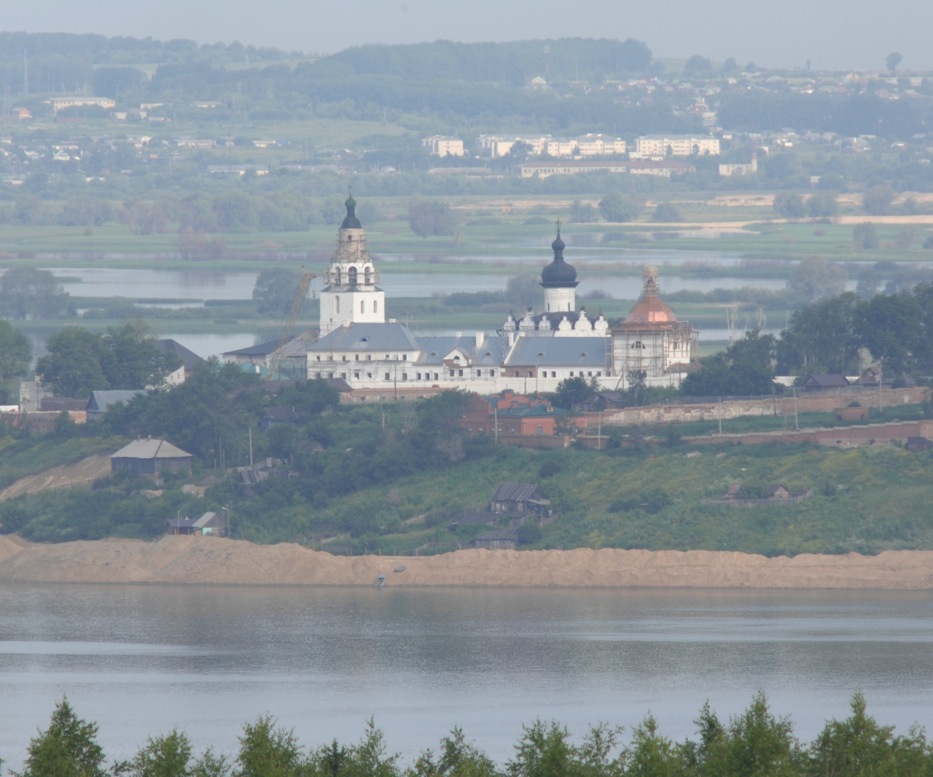